Система обеспечения объективности процедур оценки качества образования как механизм управления качеством образования в Сусанинском муниципальном районе
Куранова Елена Константиновна, заведующая районным методическим кабинетом отдела образования администрации Сусанинского муниципального района
Муниципальная система оценки качества образования
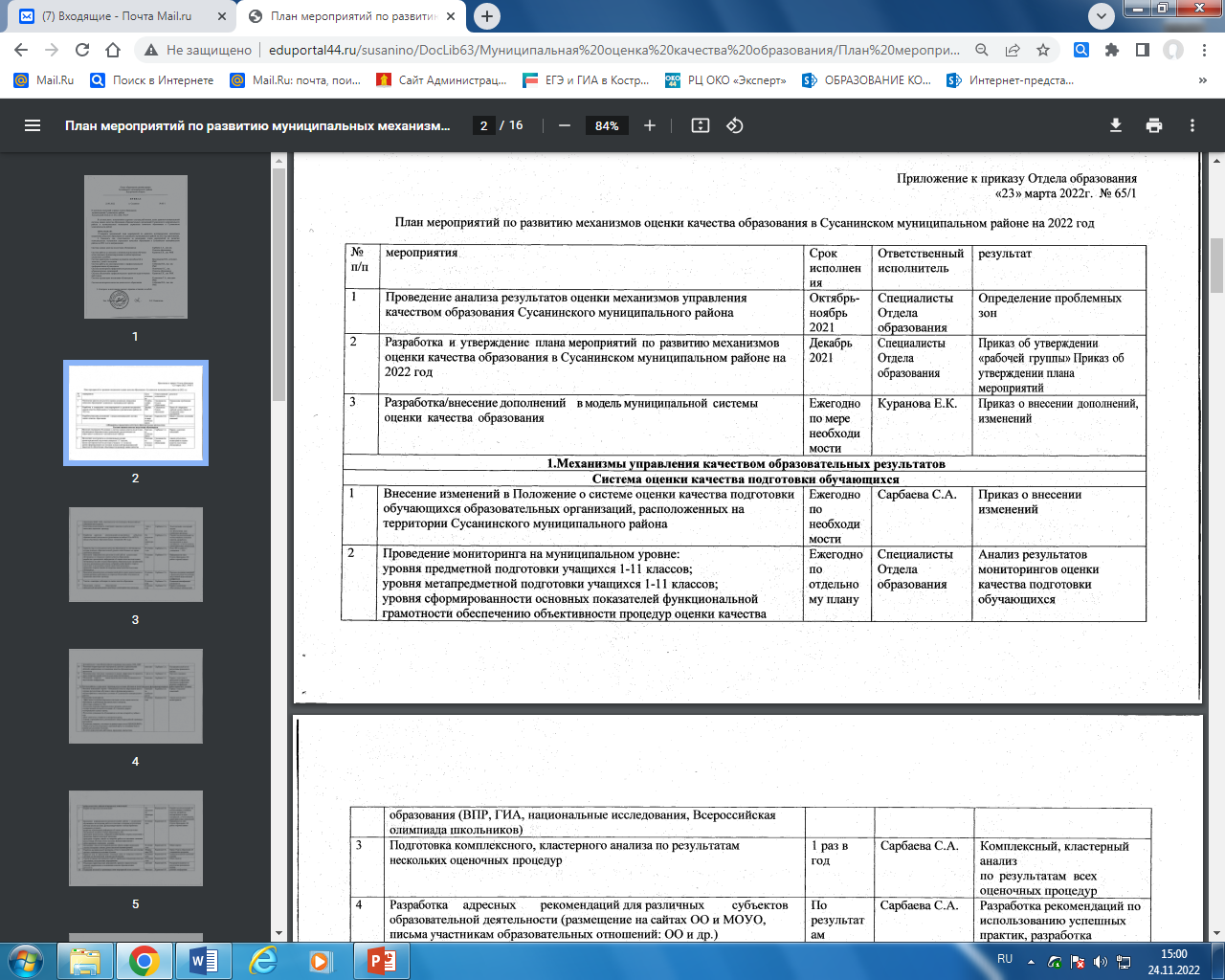 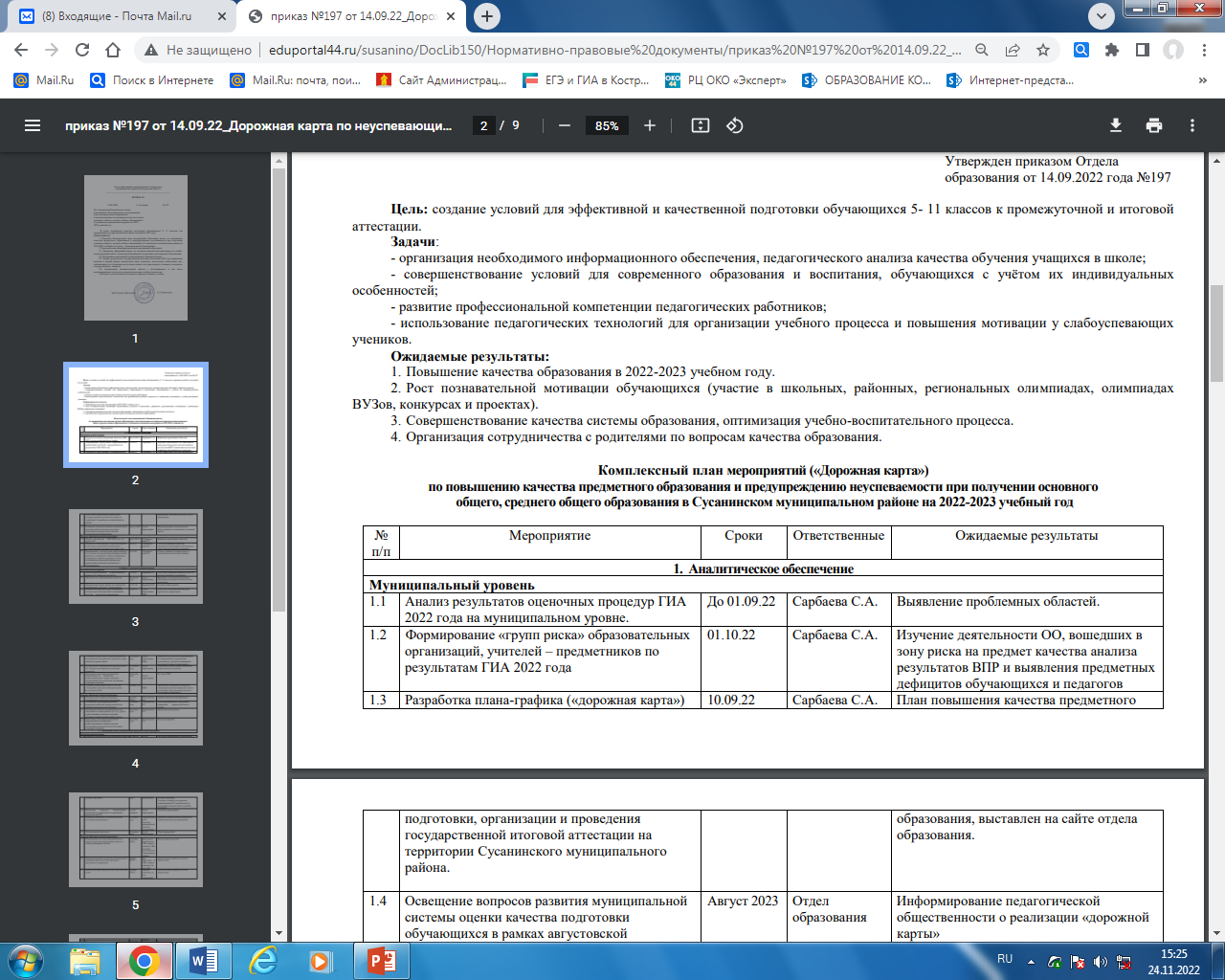 Муниципальная система оценки качества образования
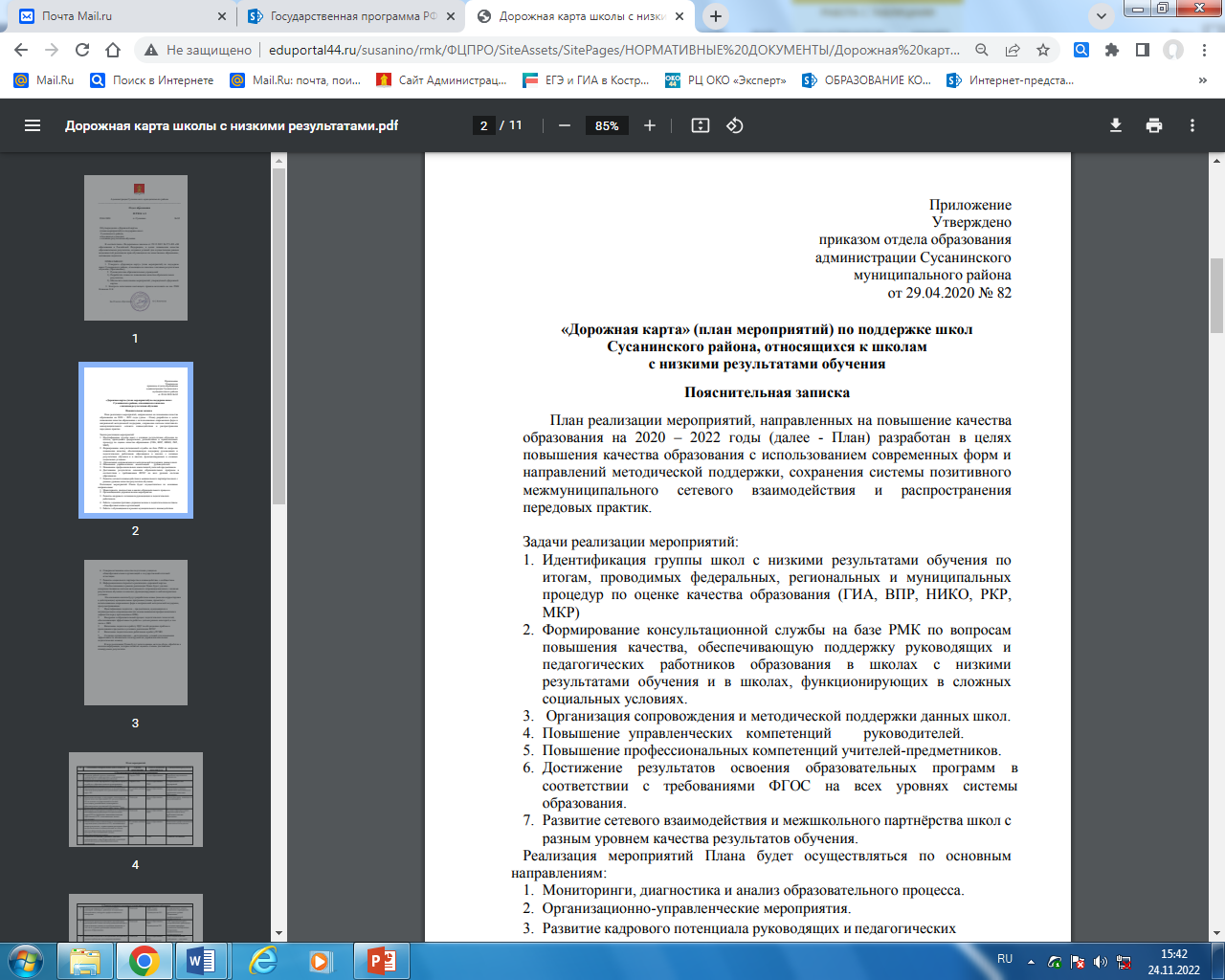 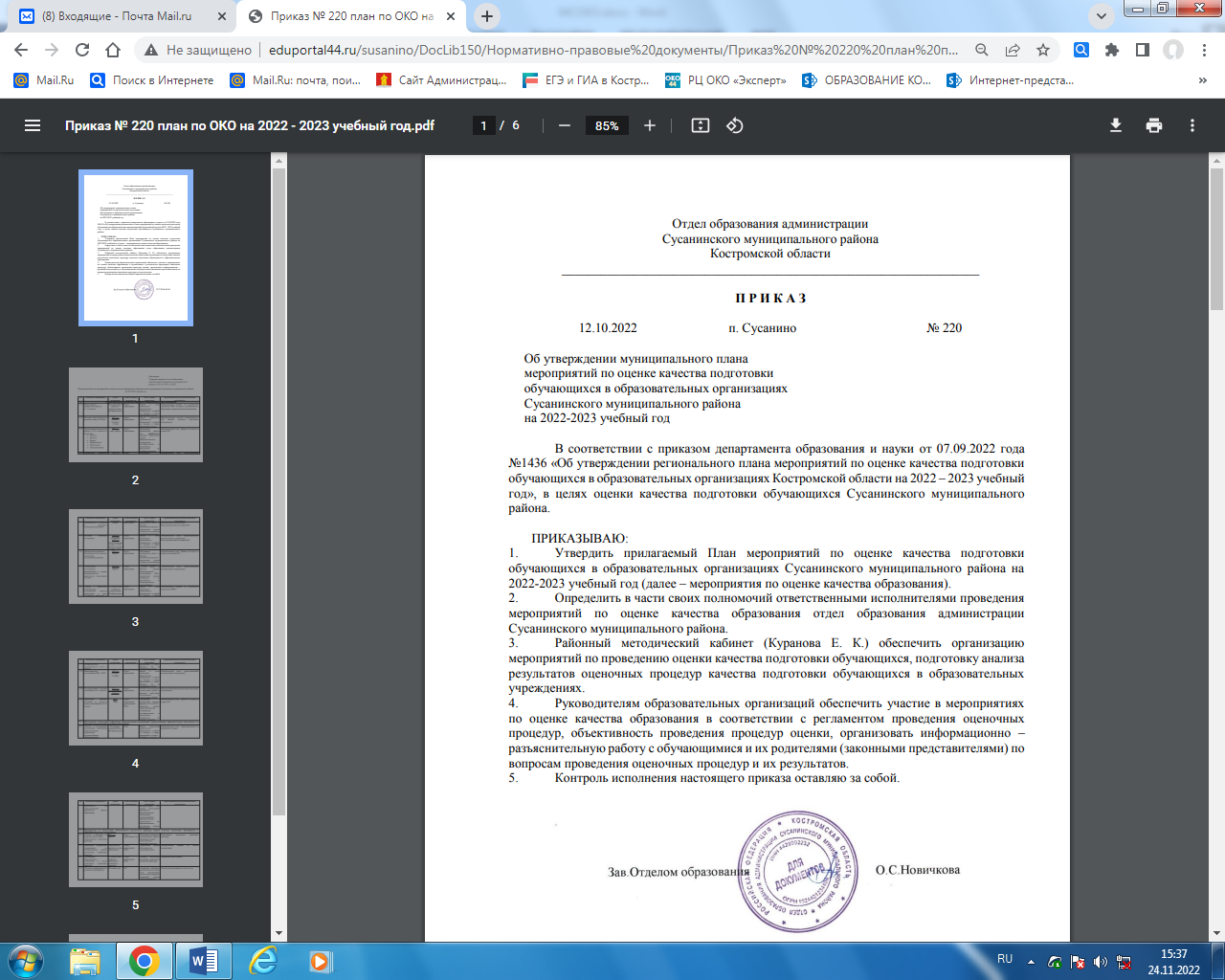 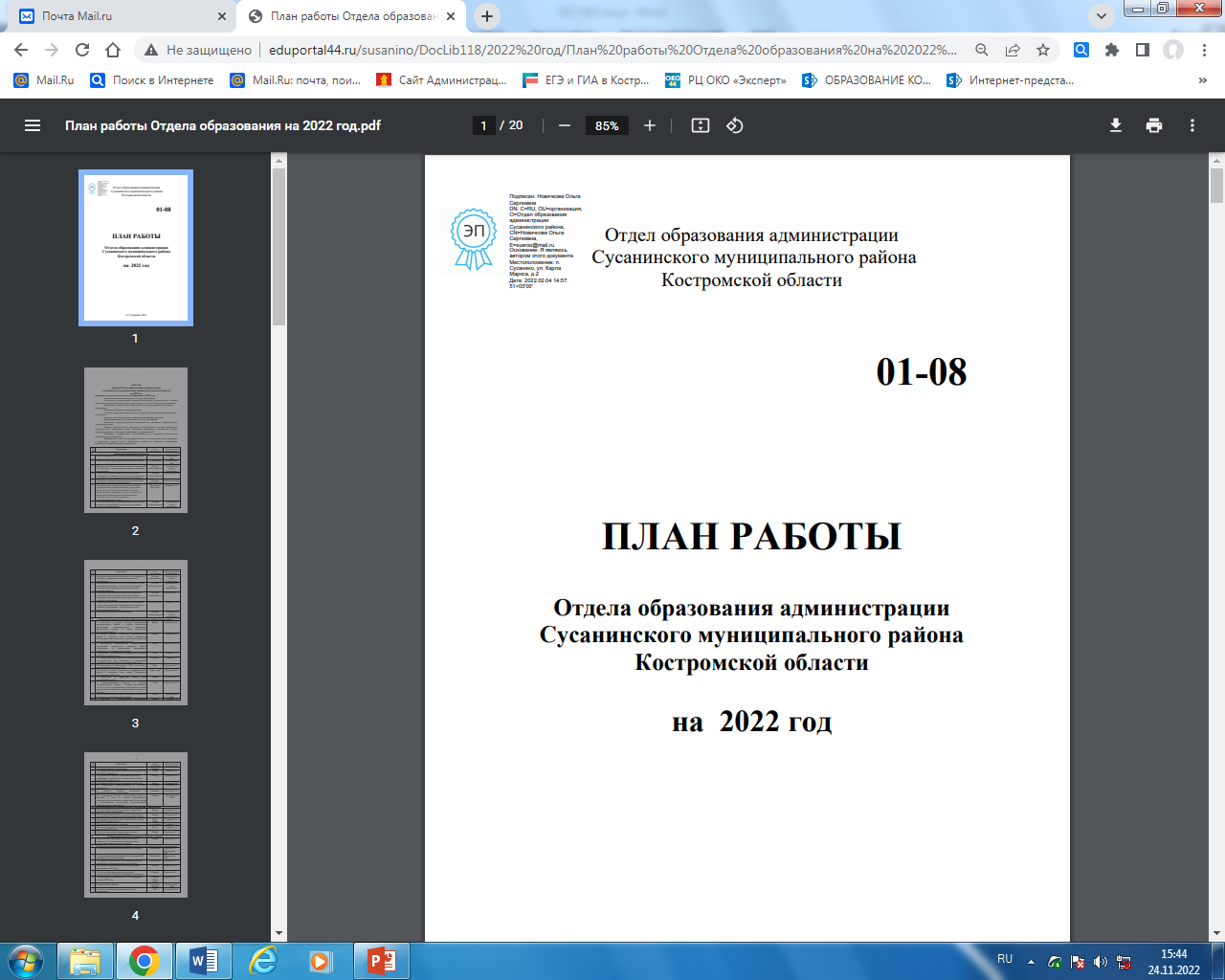 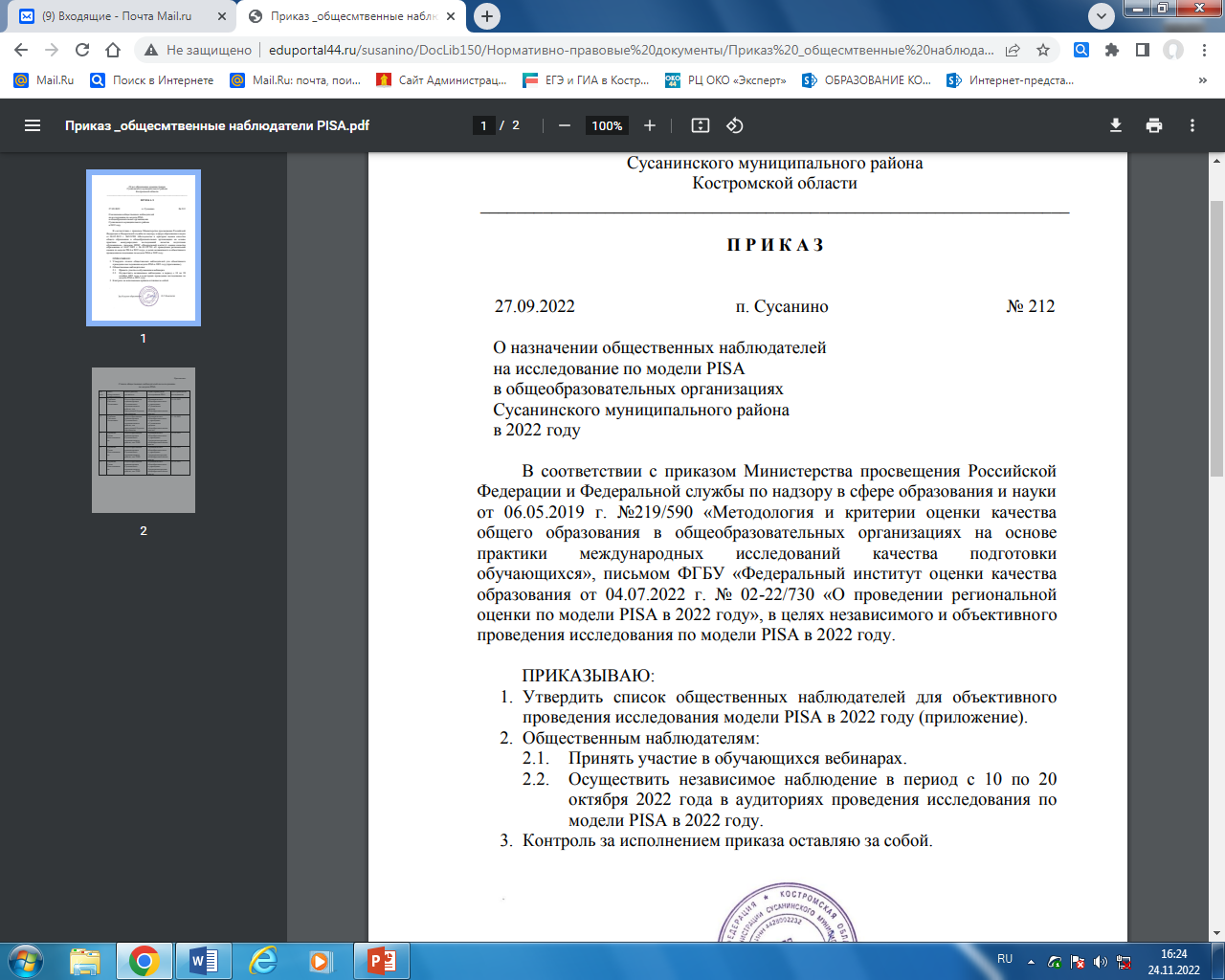 PISA
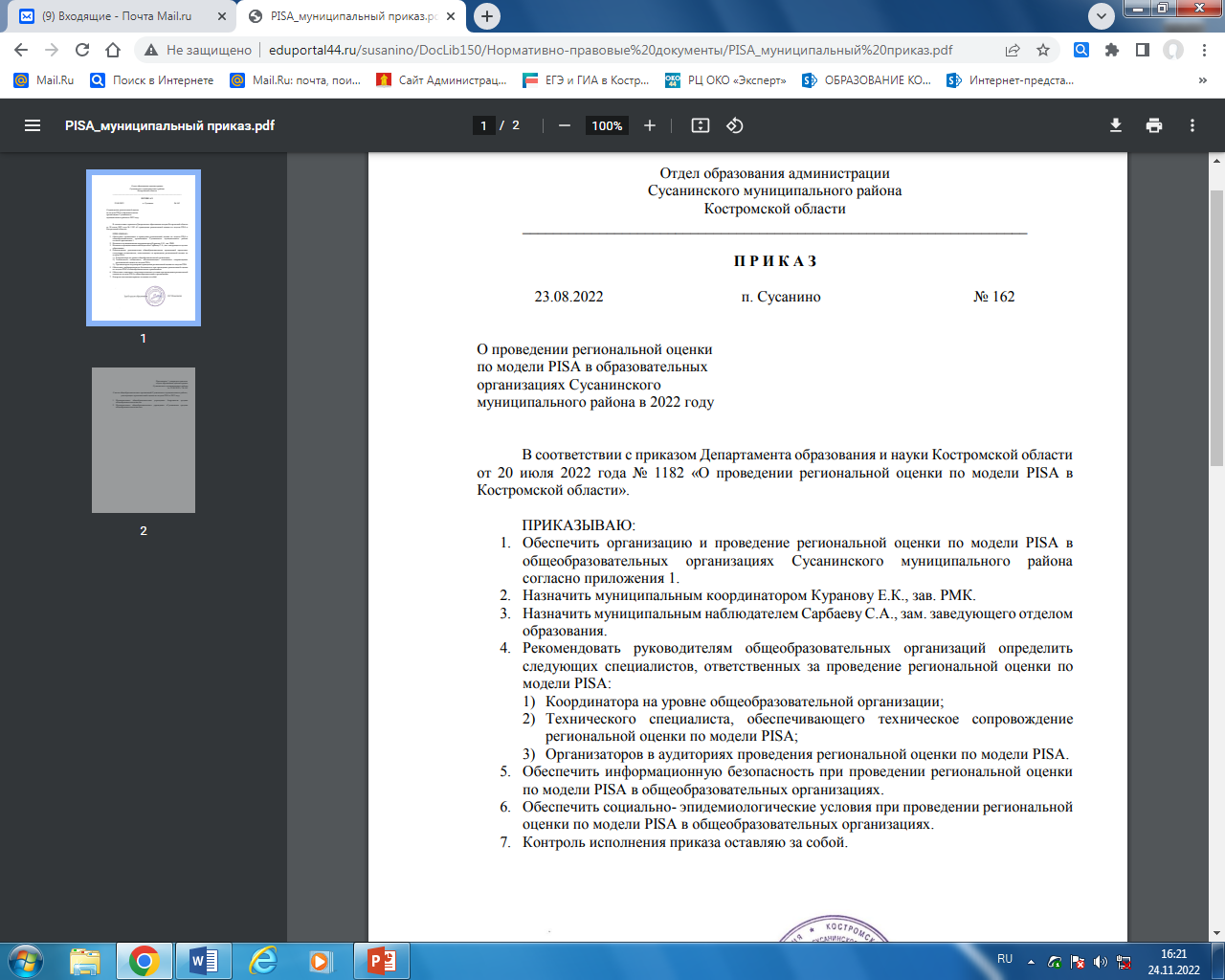 Государственная итоговая аттестация
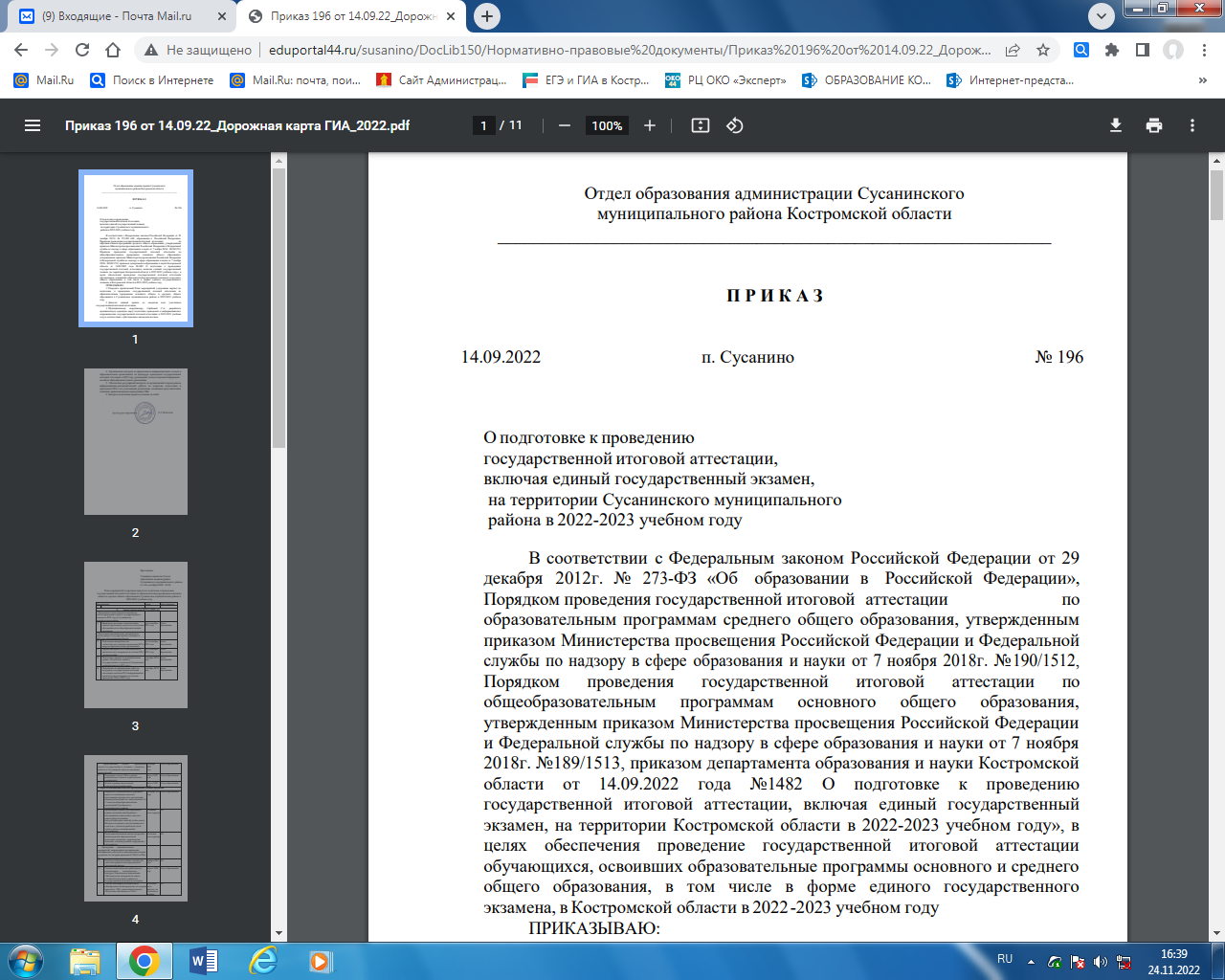 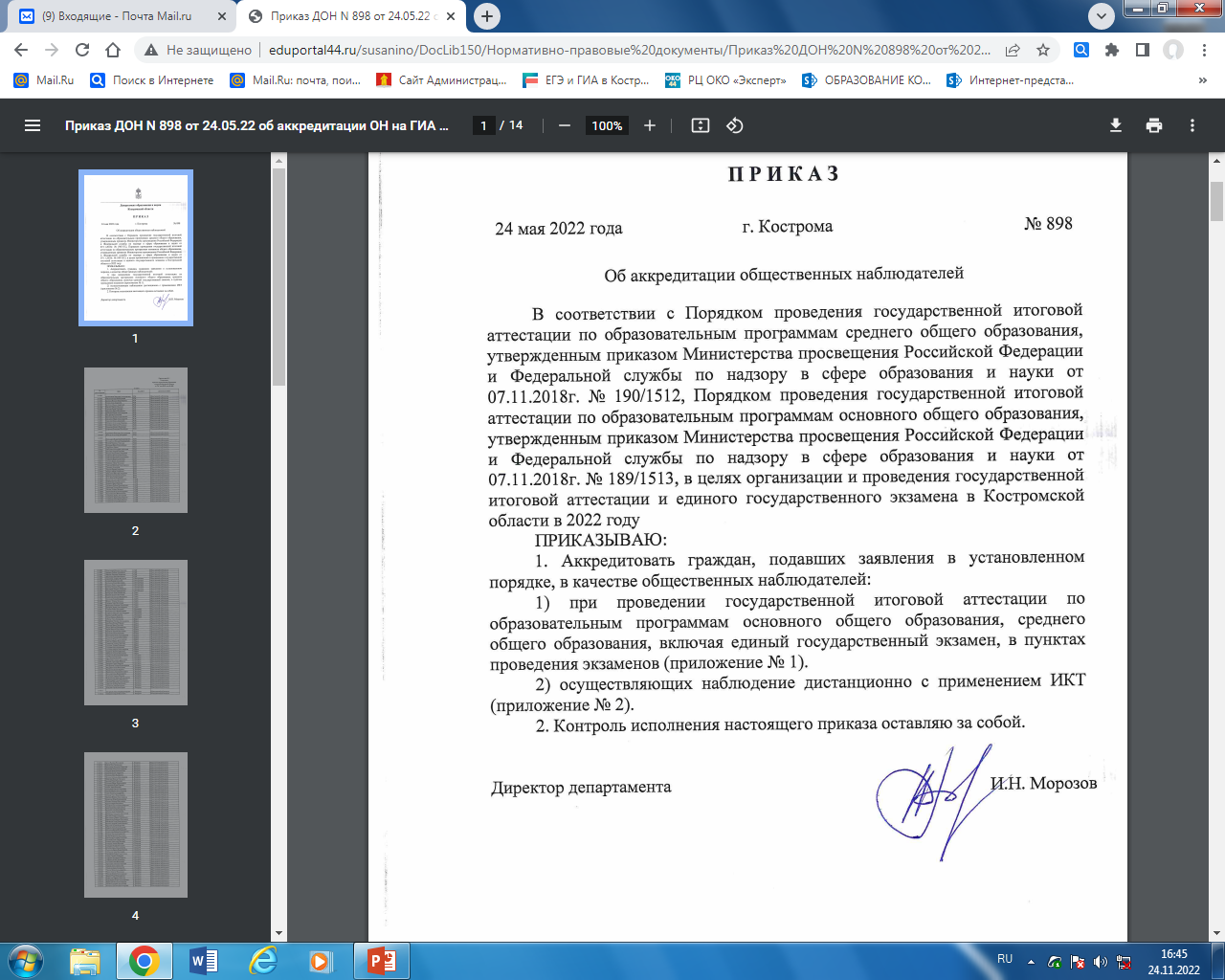 Всероссийские проверочные работы
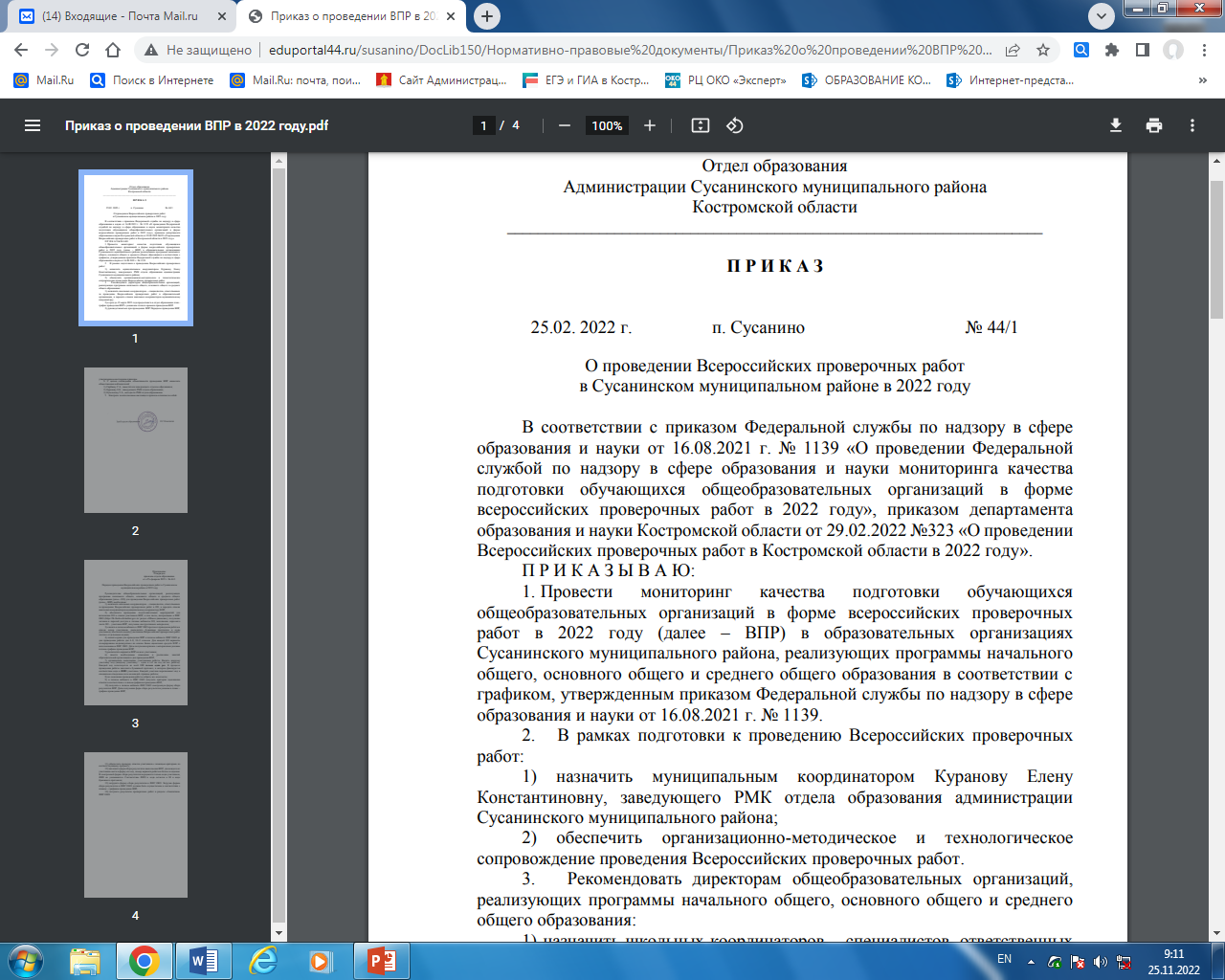 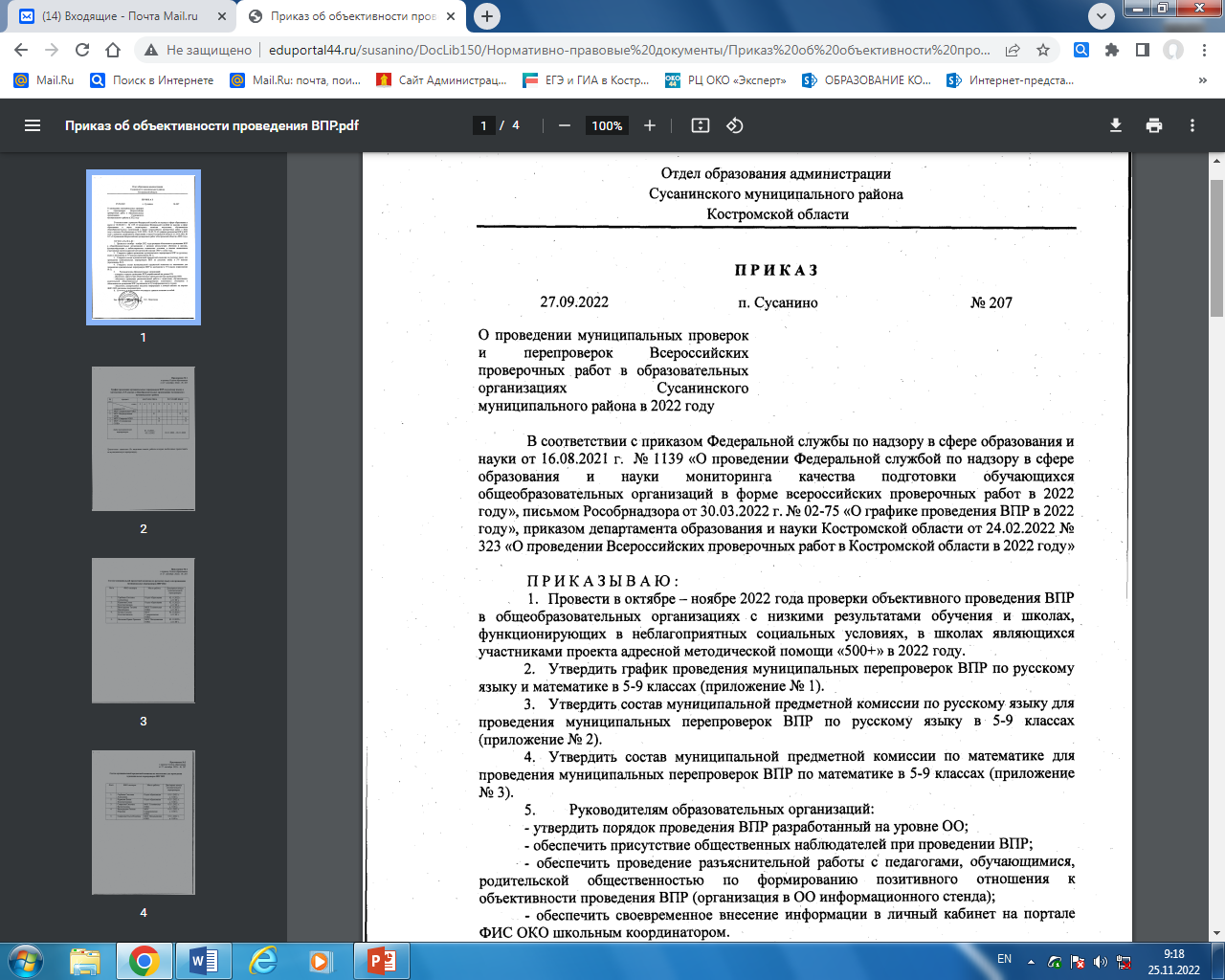 Всероссийские проверочные работы
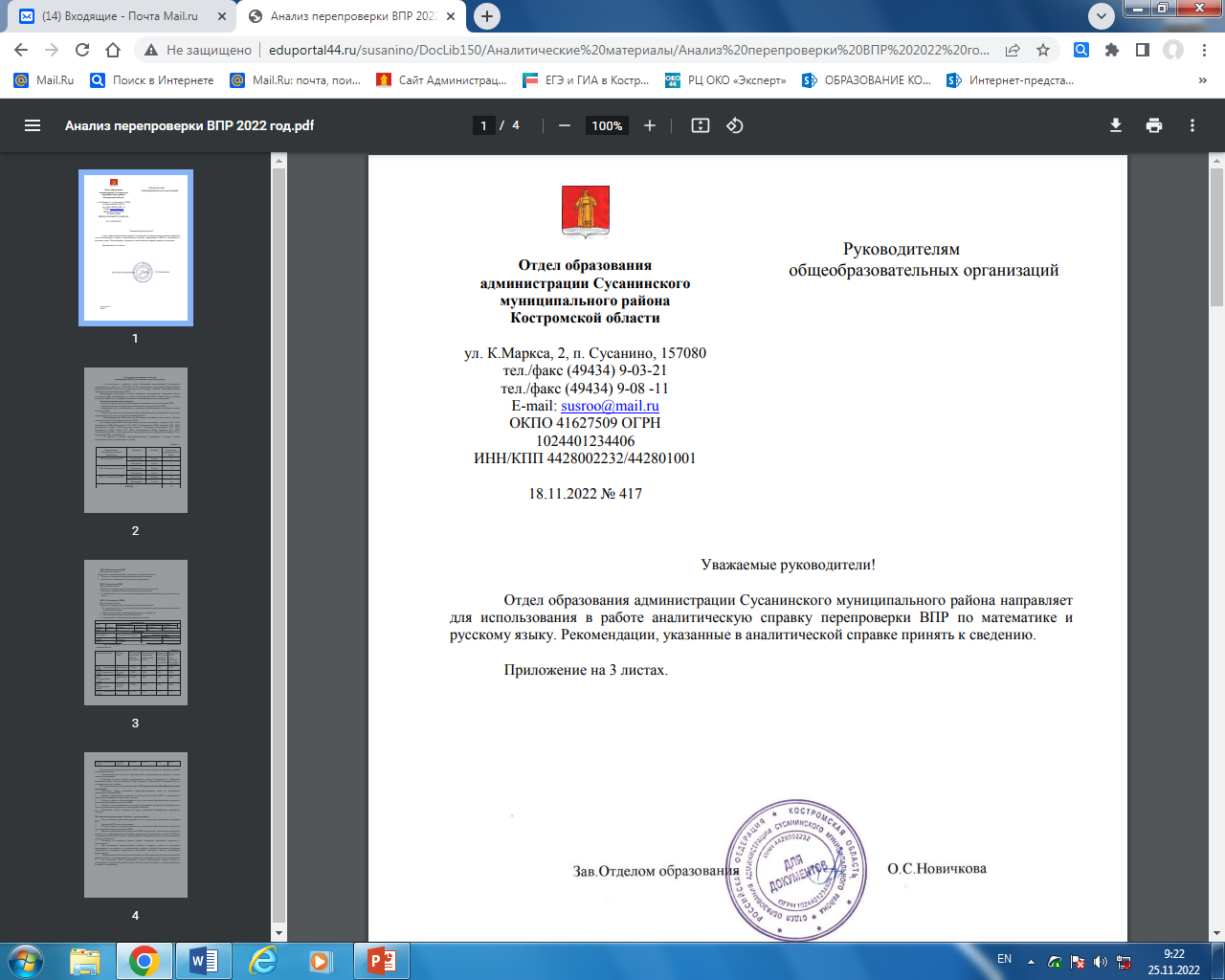 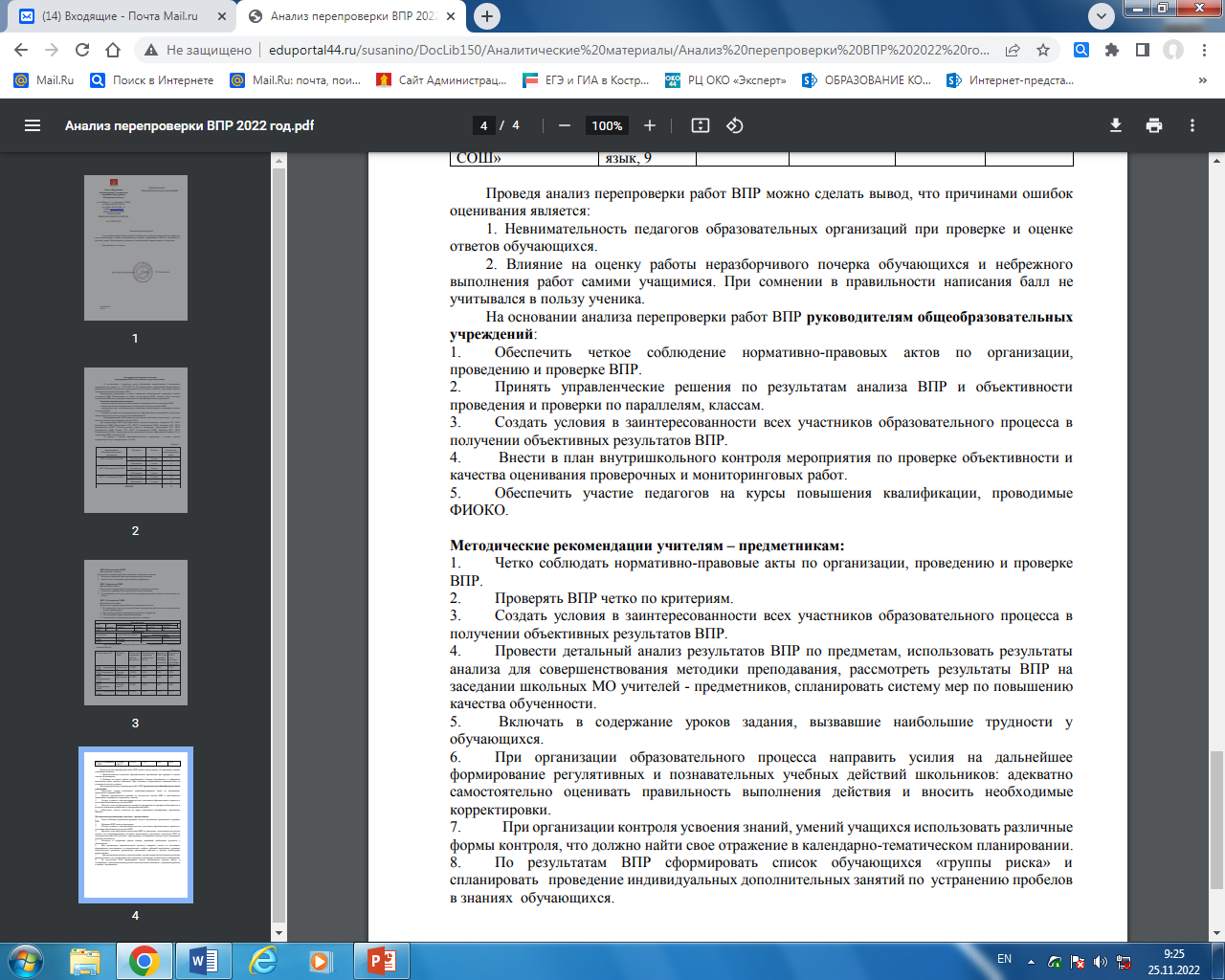 Региональные контрольные работы
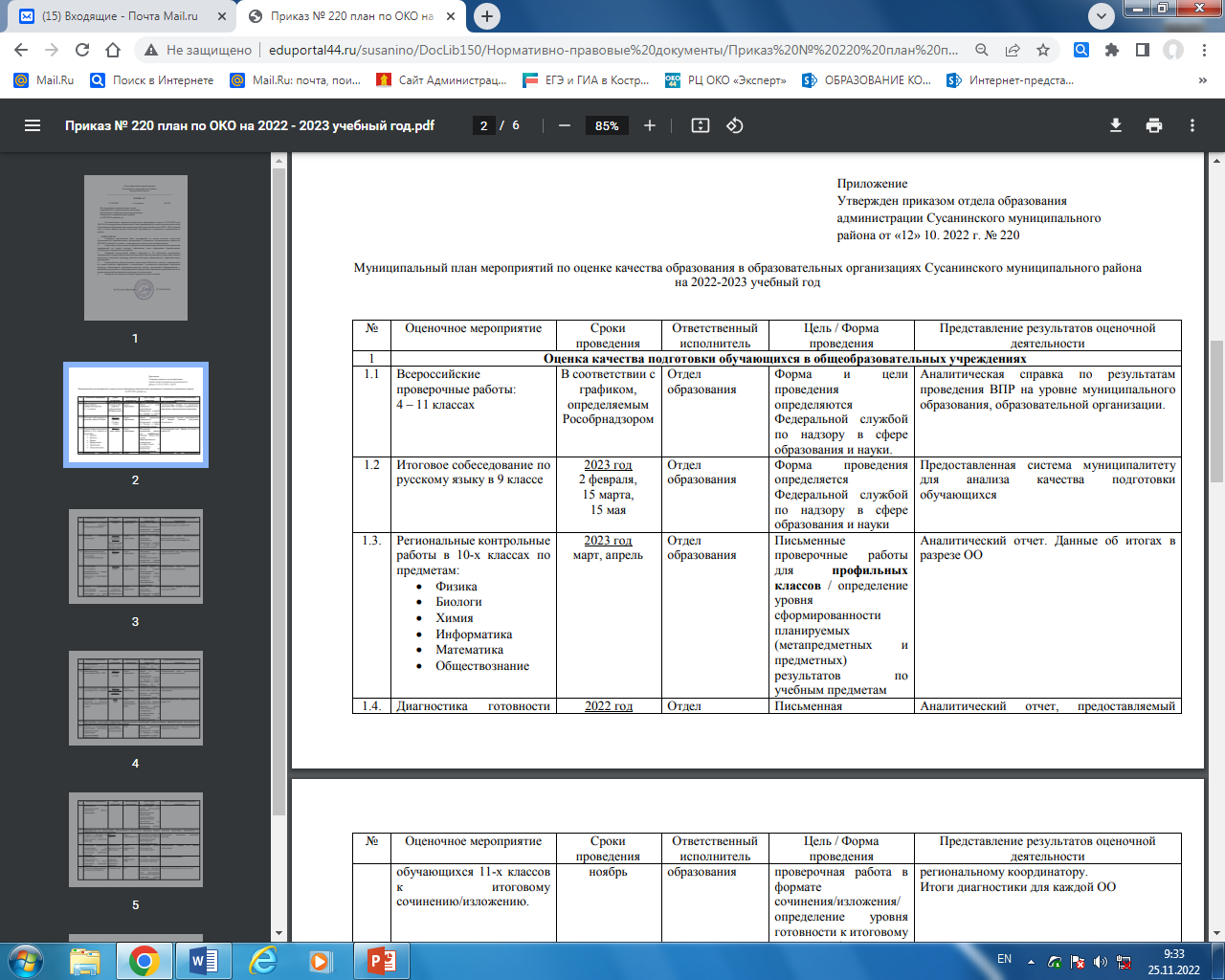 Муниципальные контрольные работы
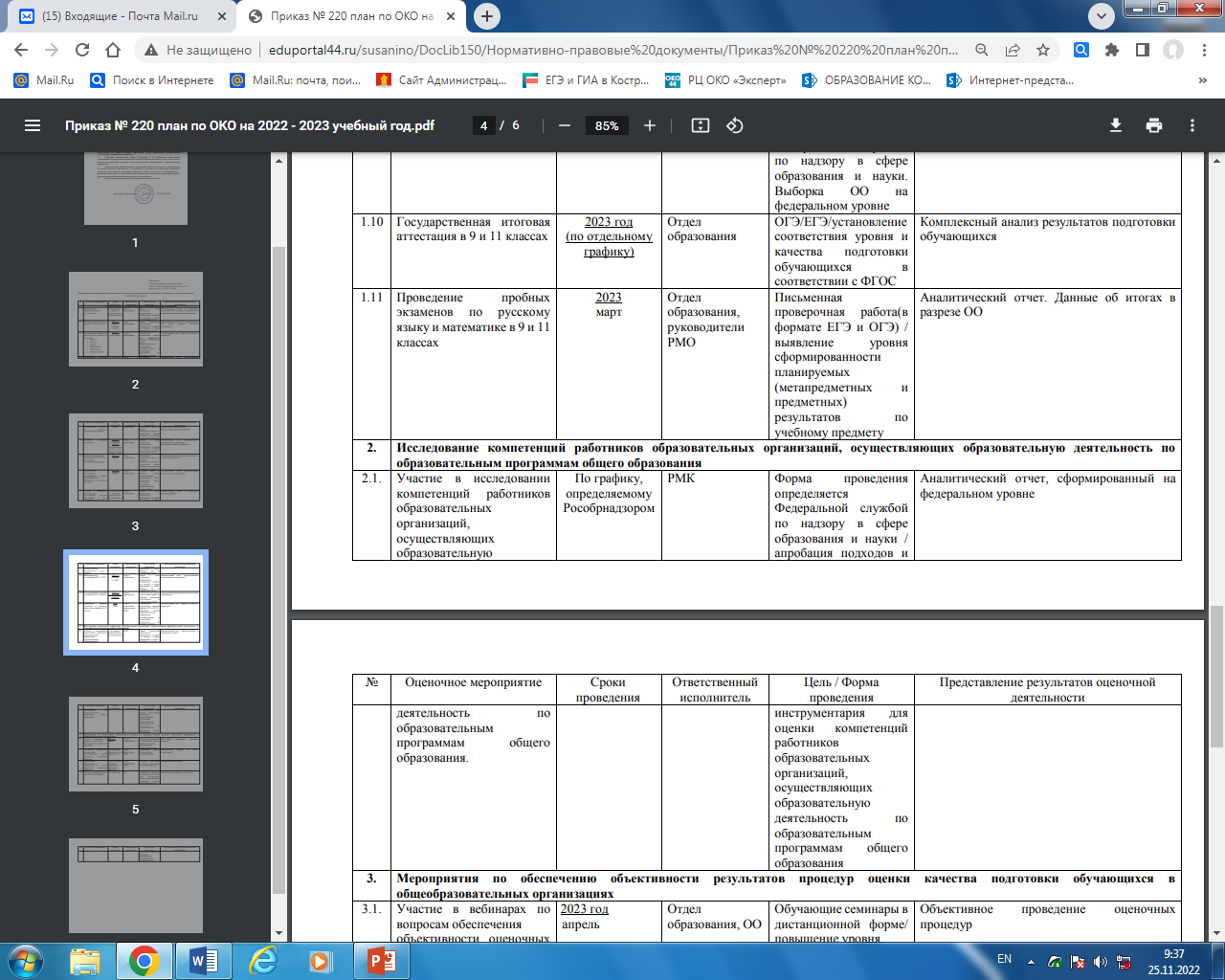 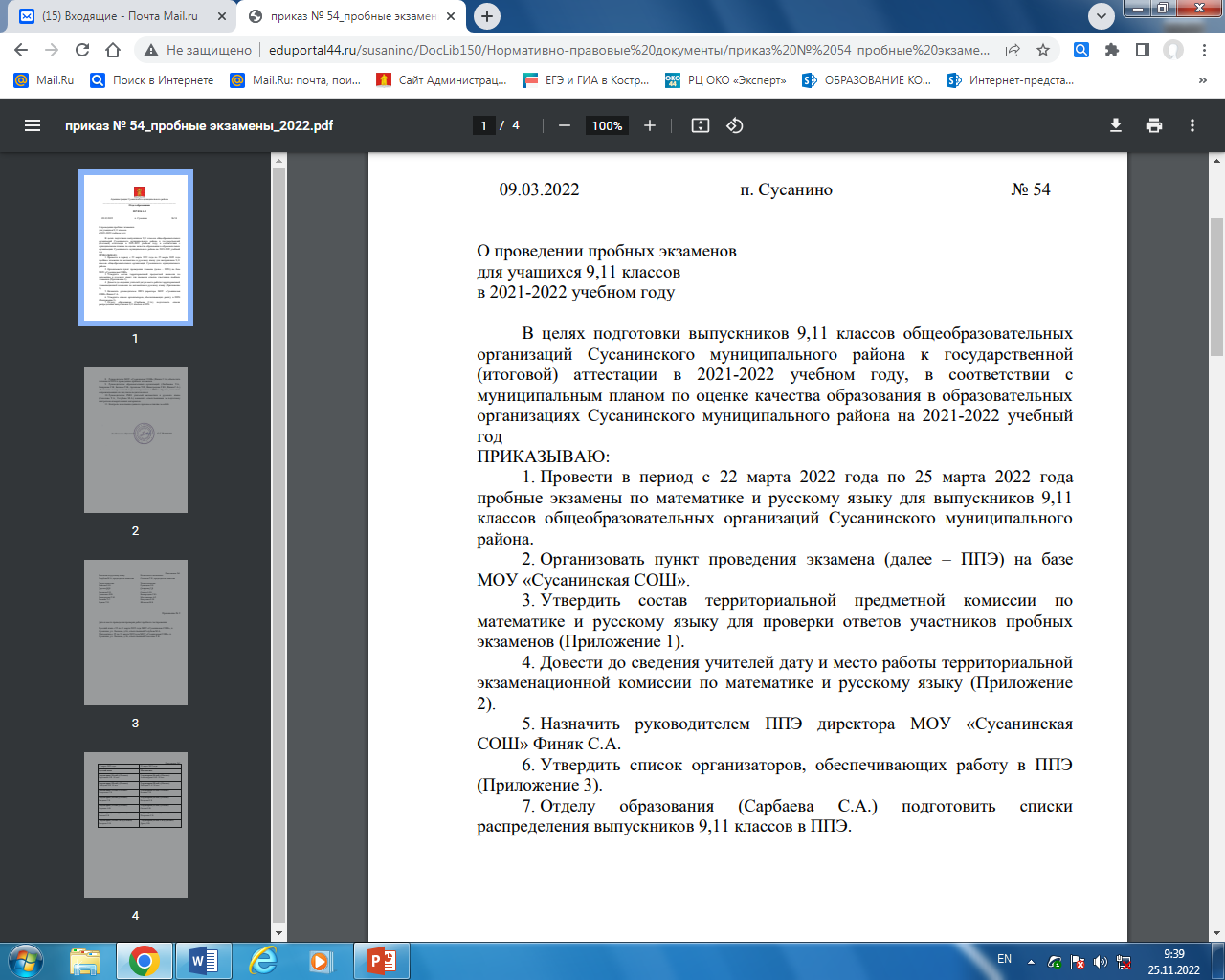 Олимпиады
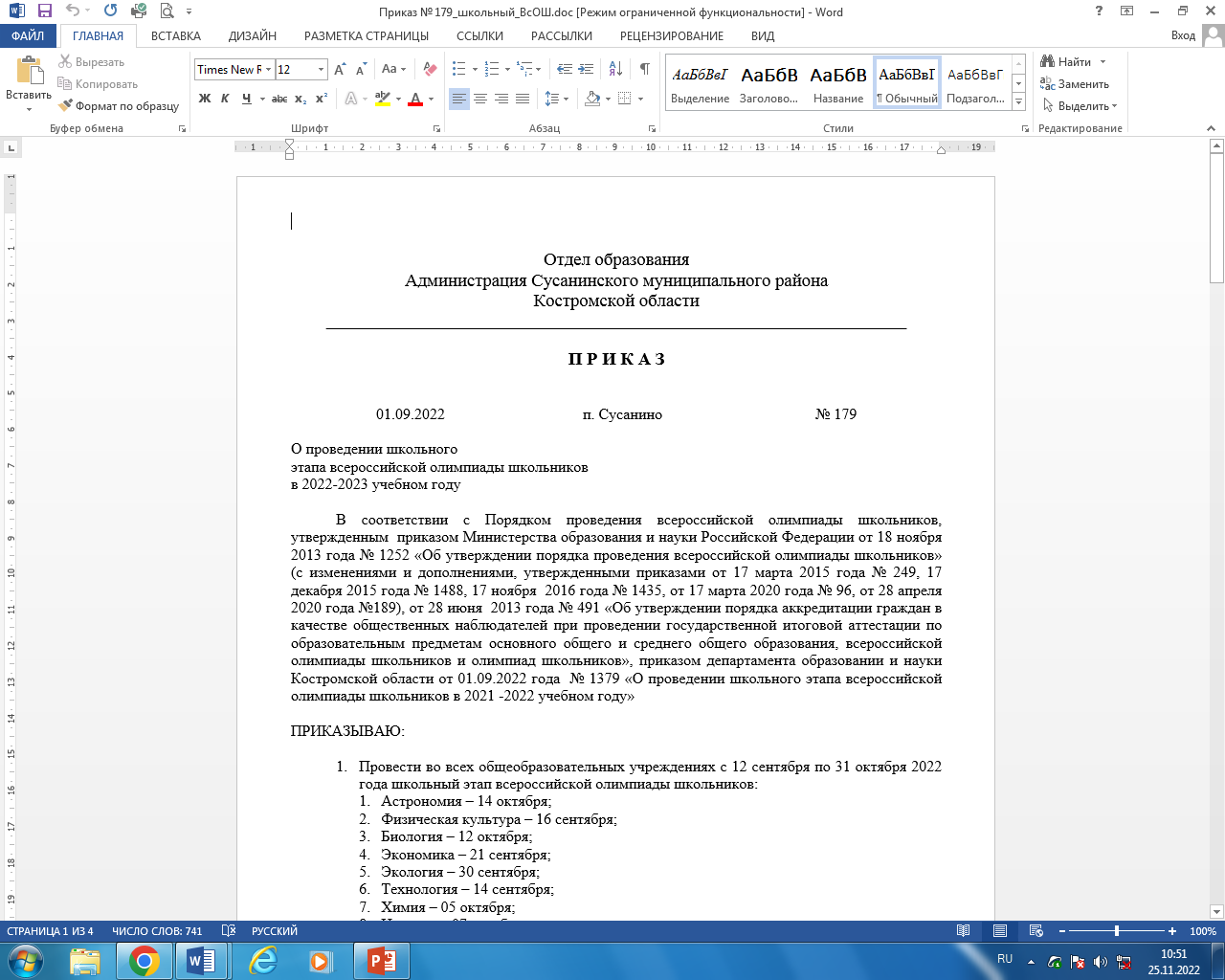 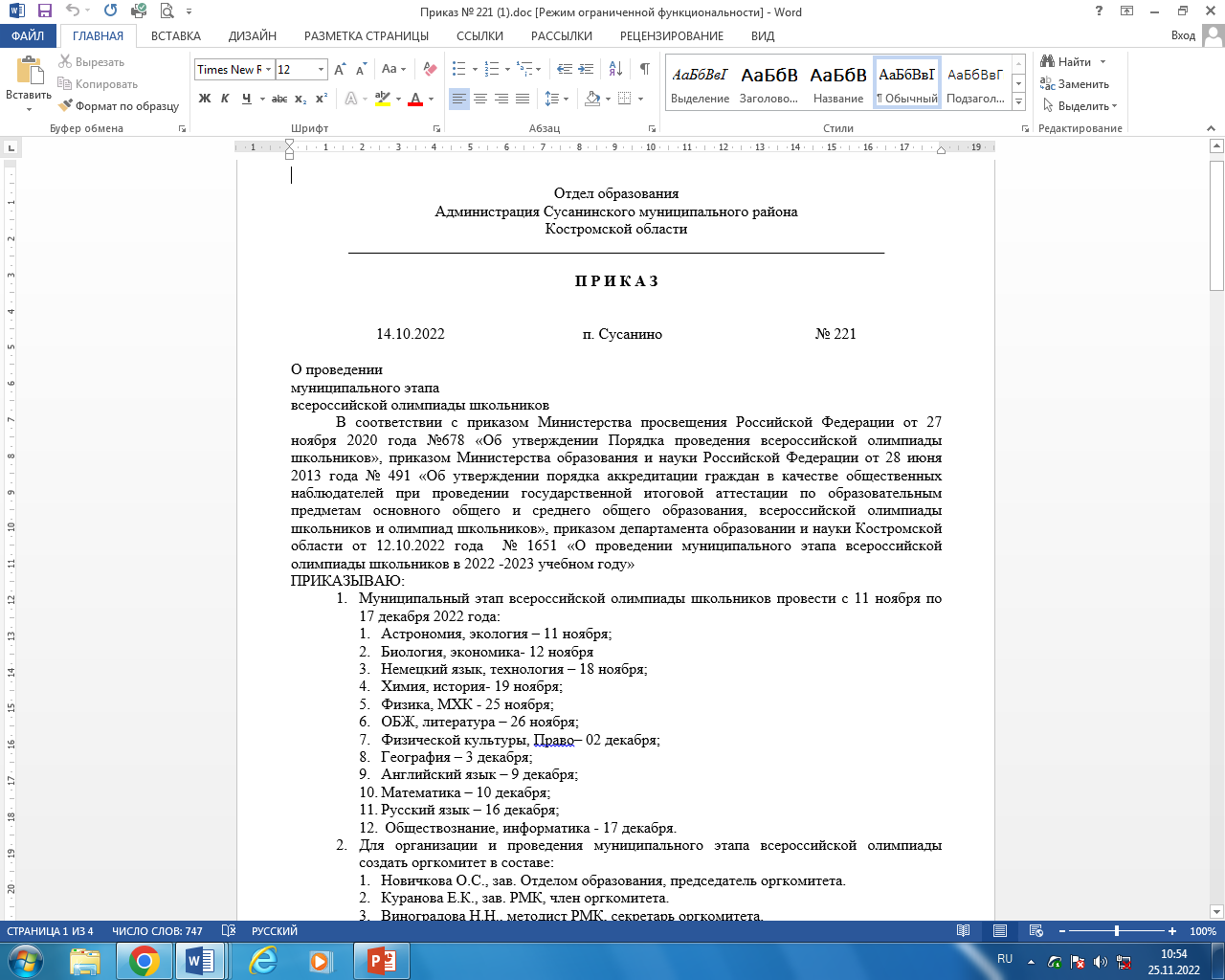 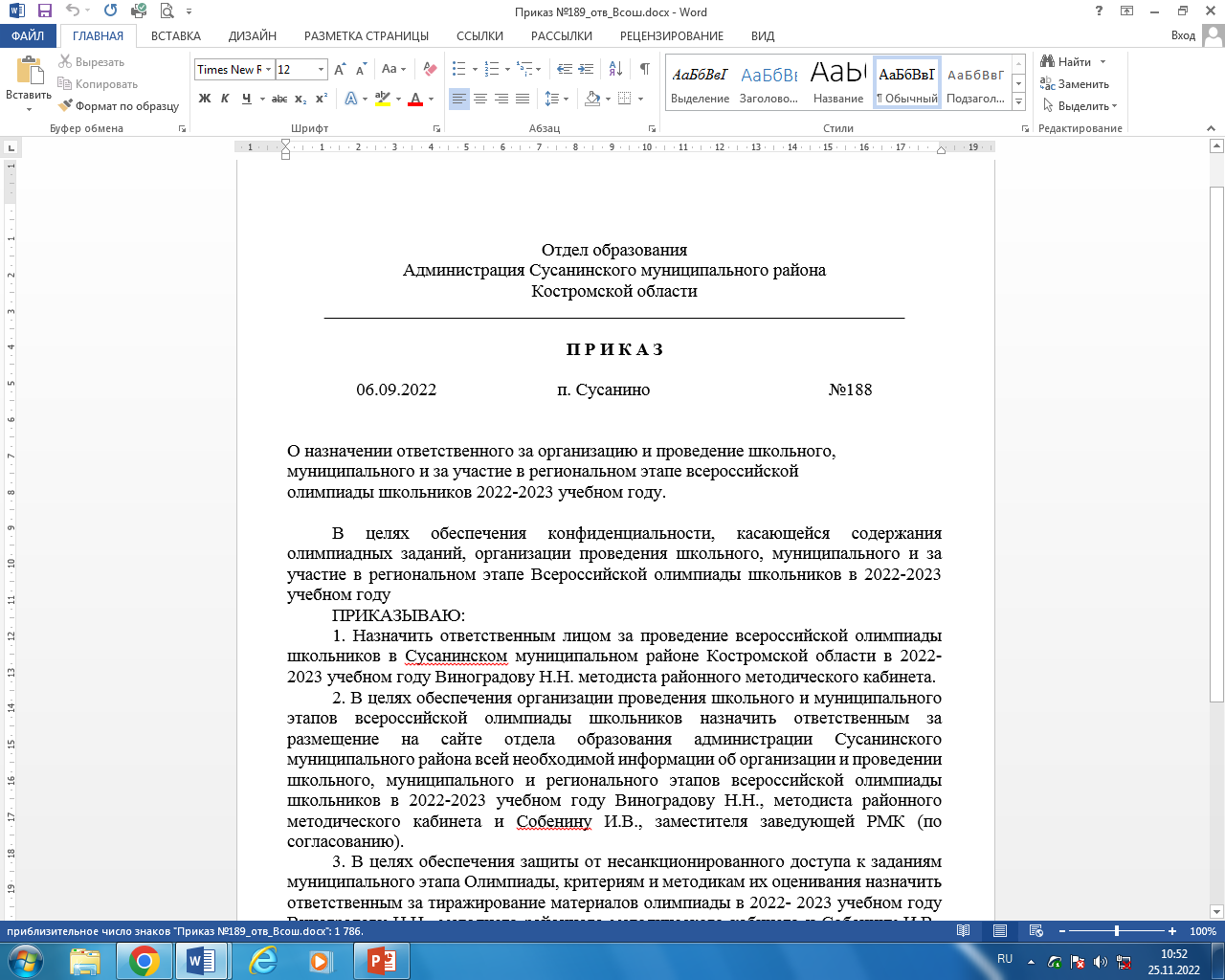 Муниципальная система оценки качества образования
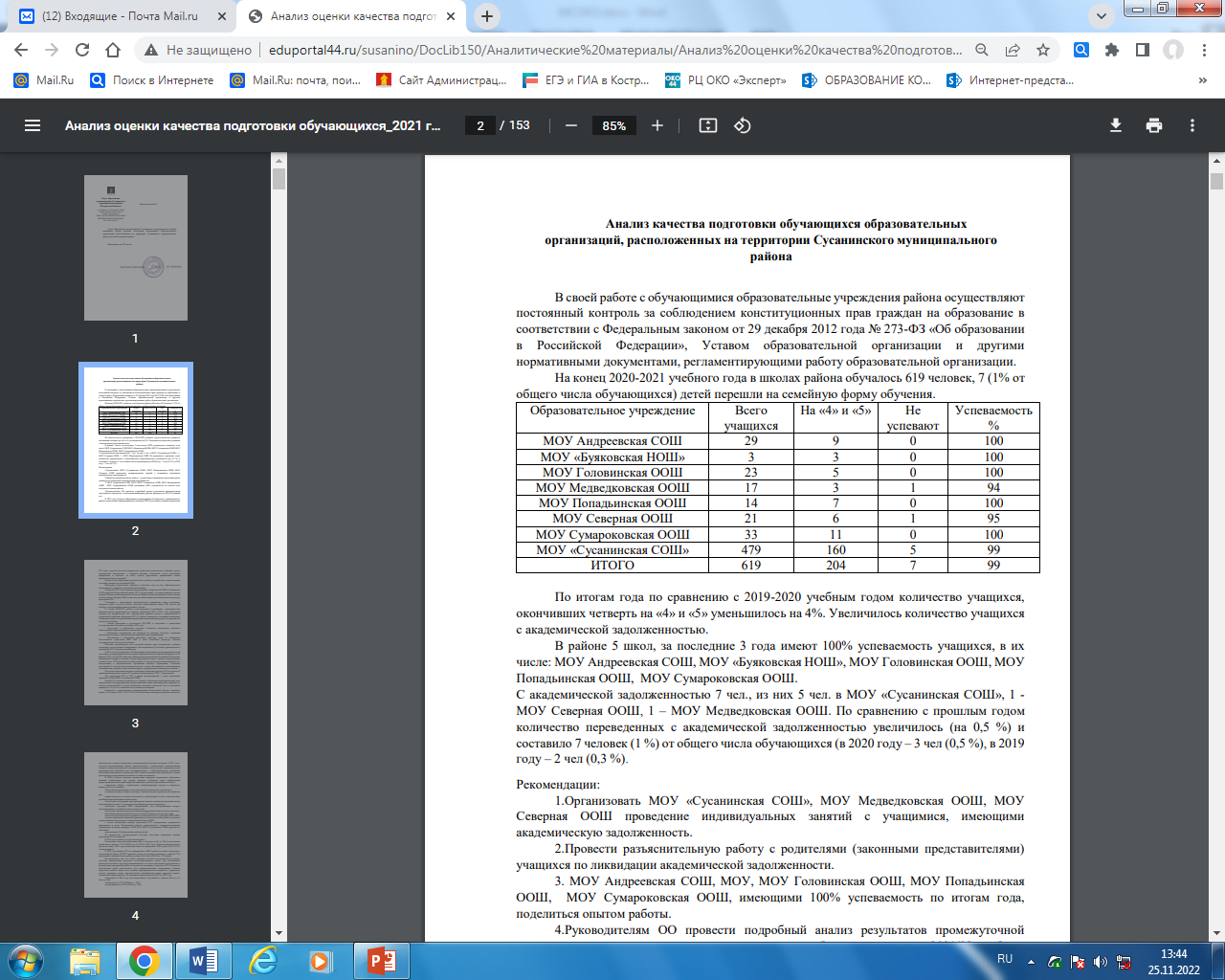 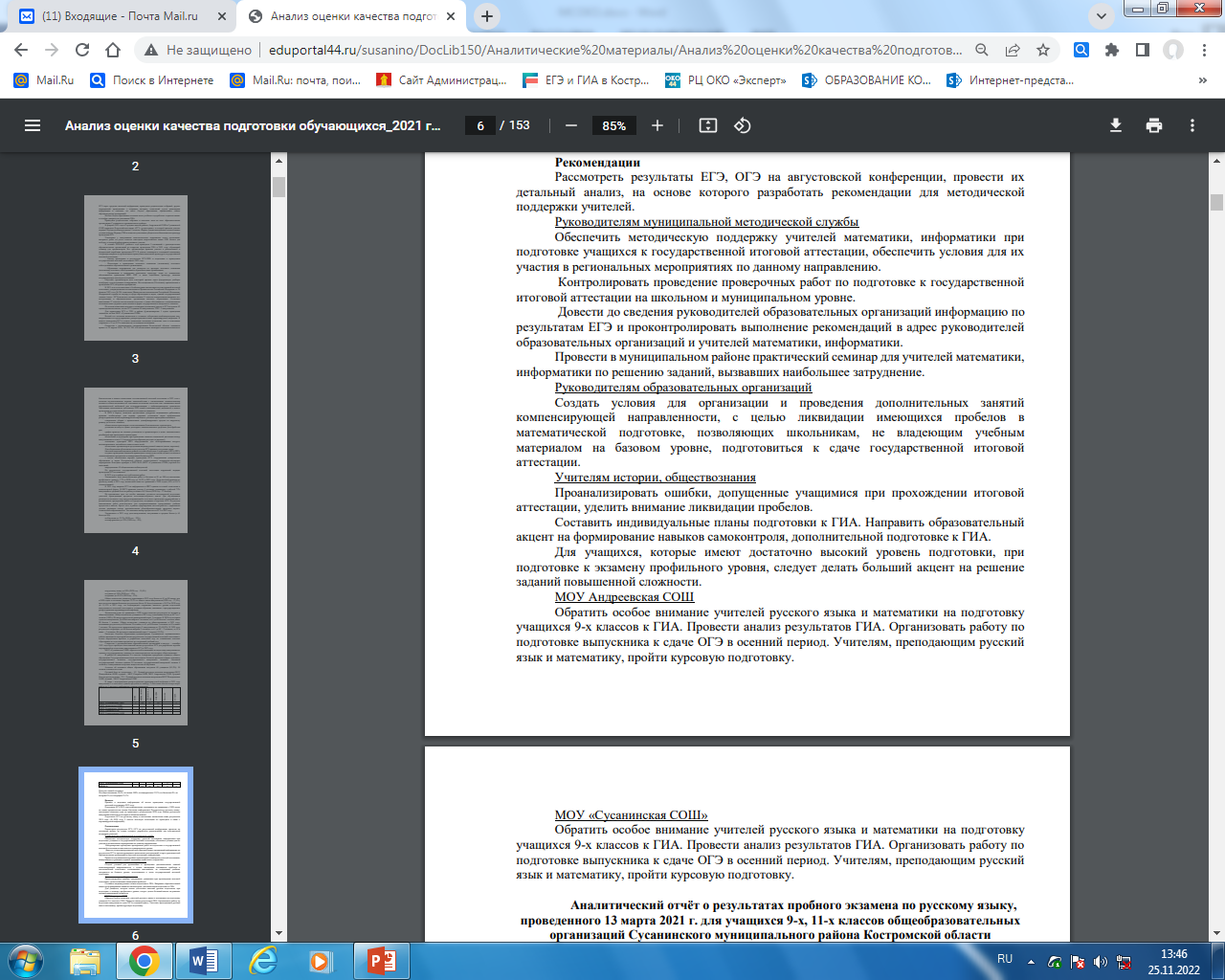 Муниципальная система оценки качества образования
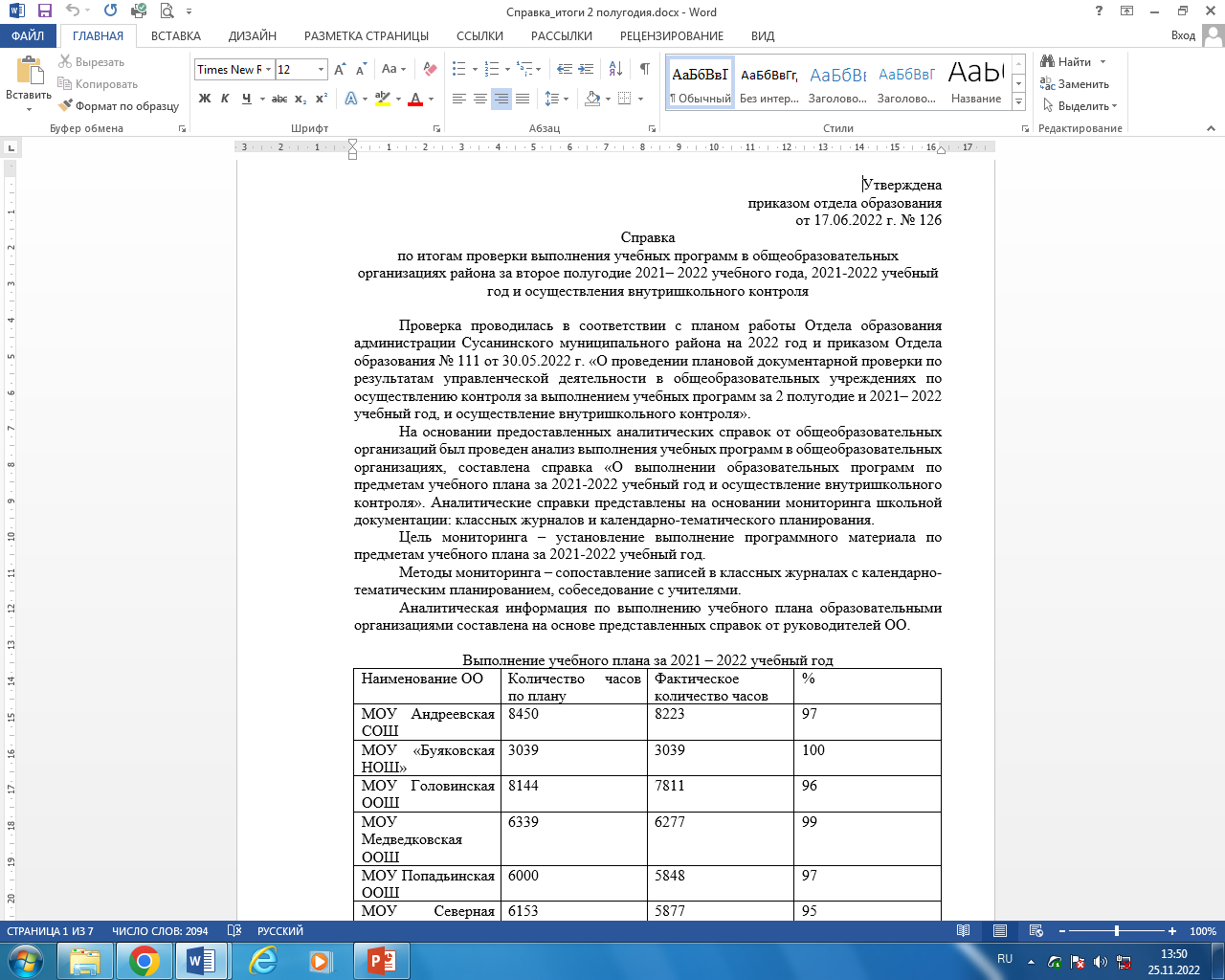 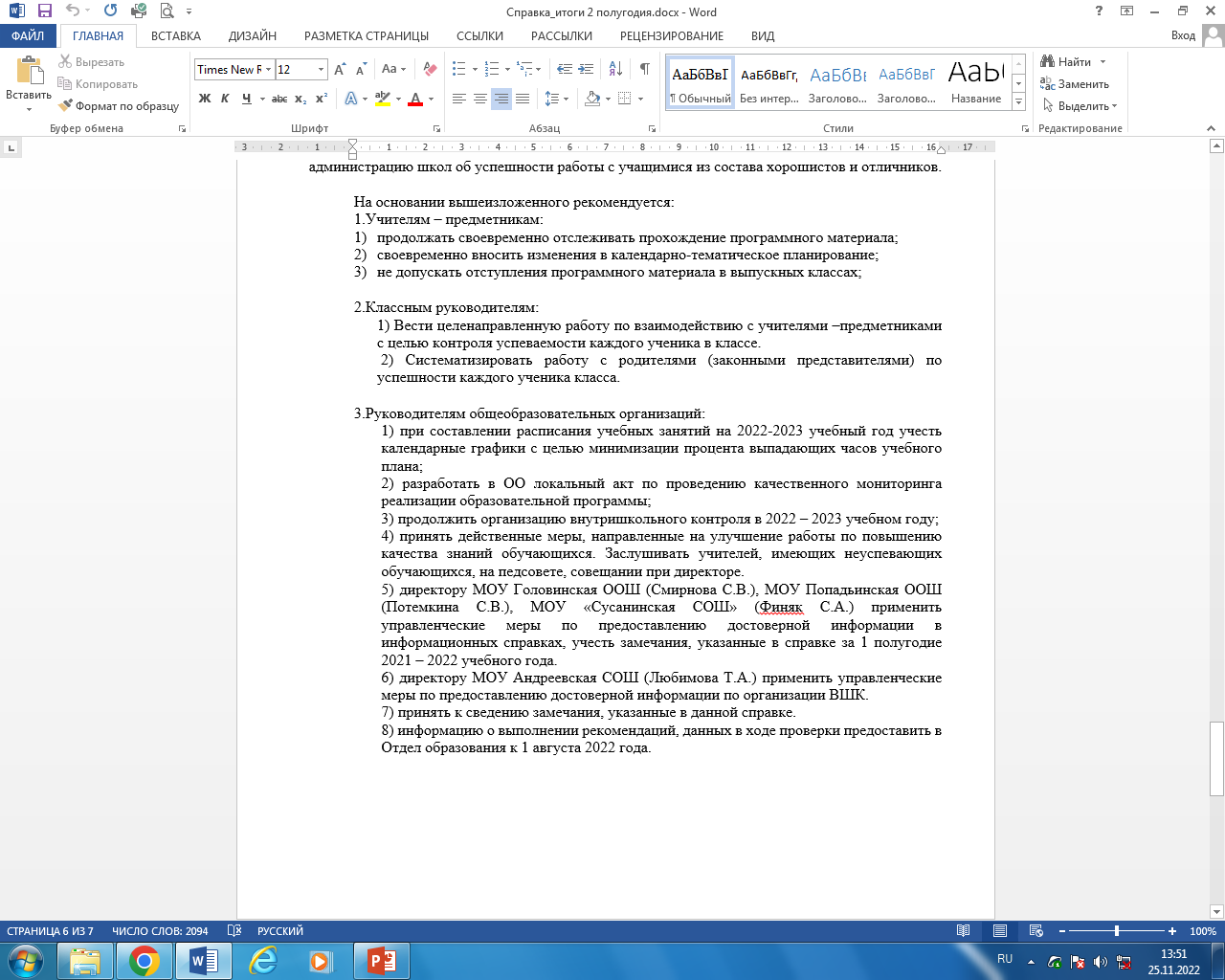 Муниципальная система оценки качества образования
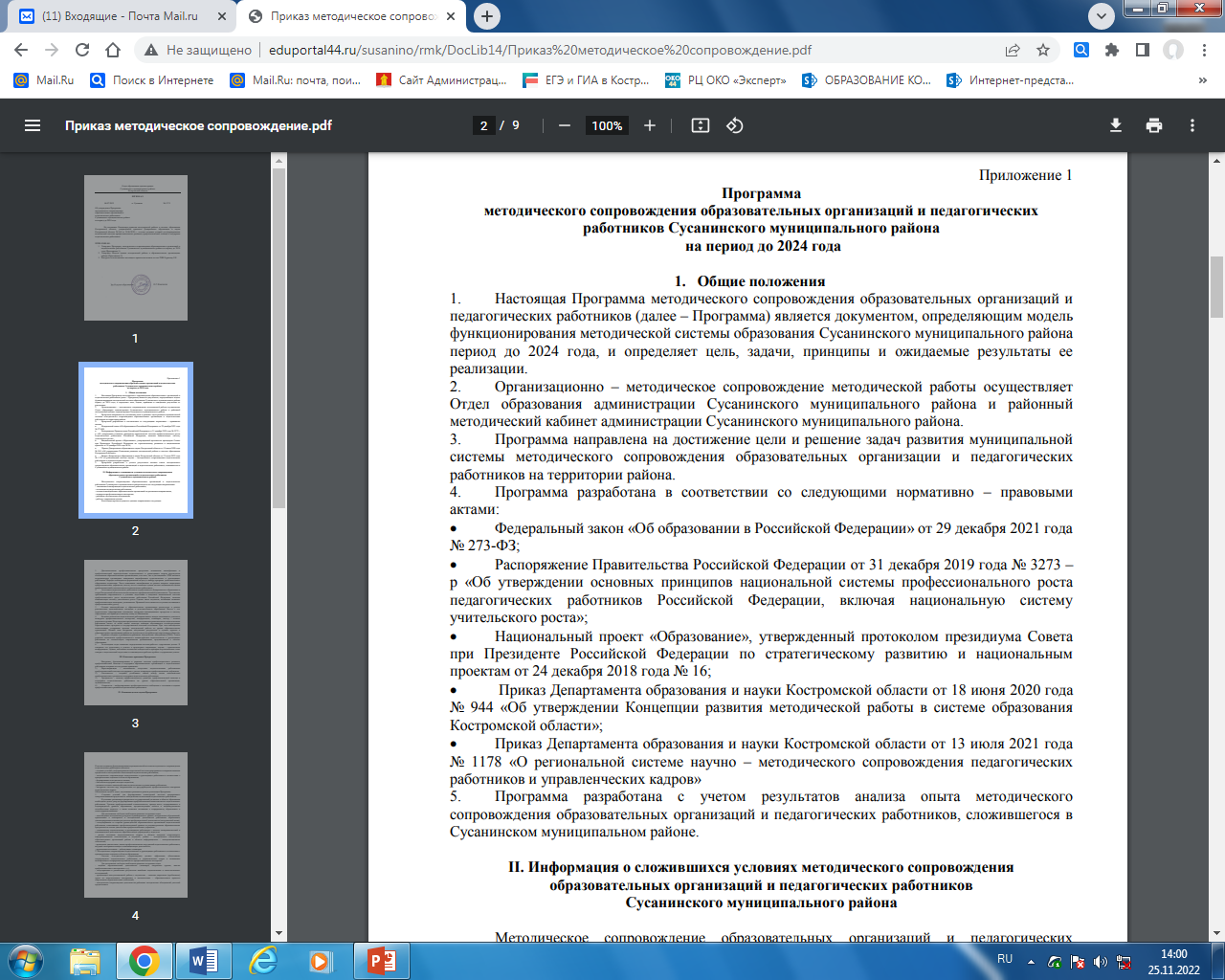 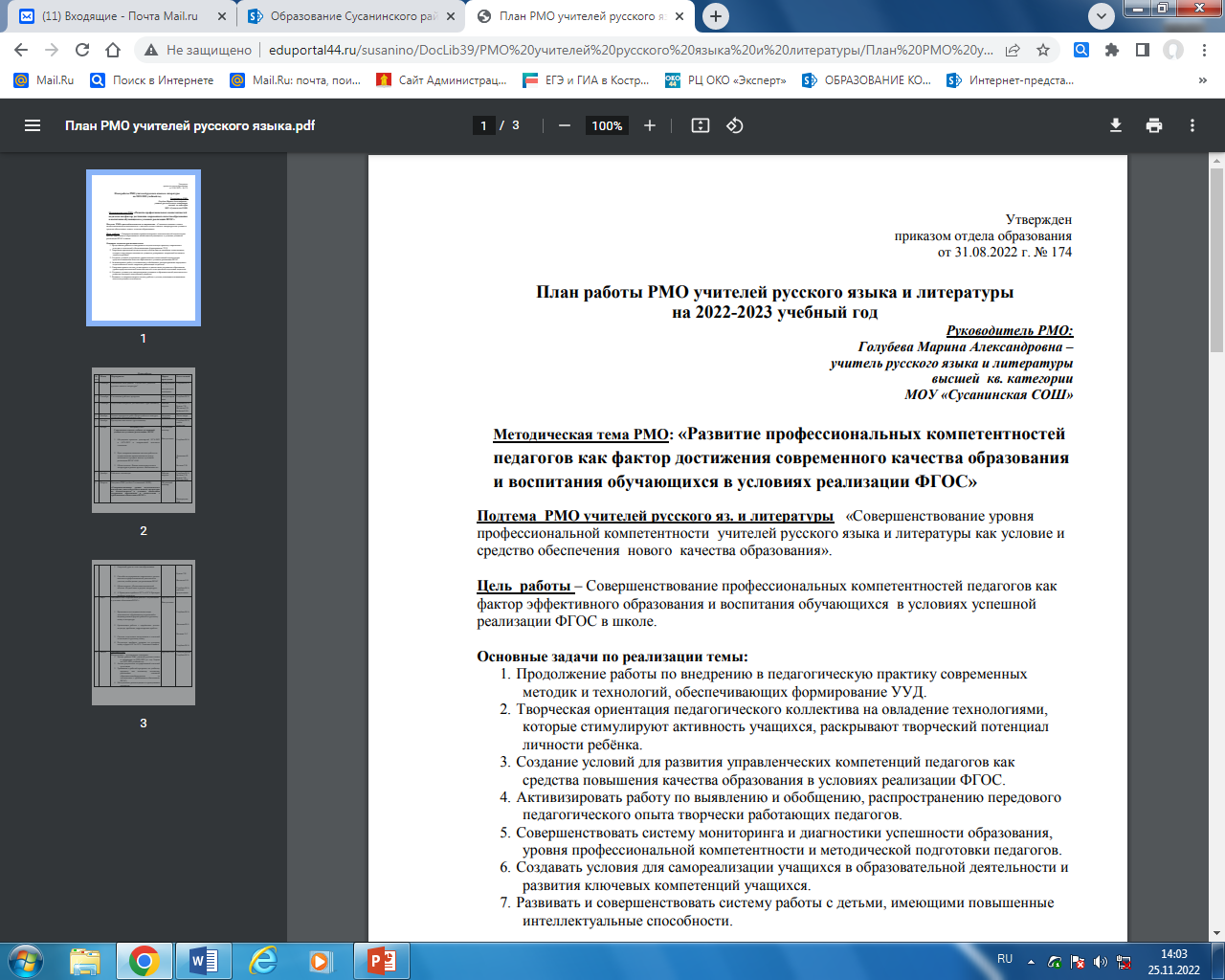 Муниципальная система оценки качества образования
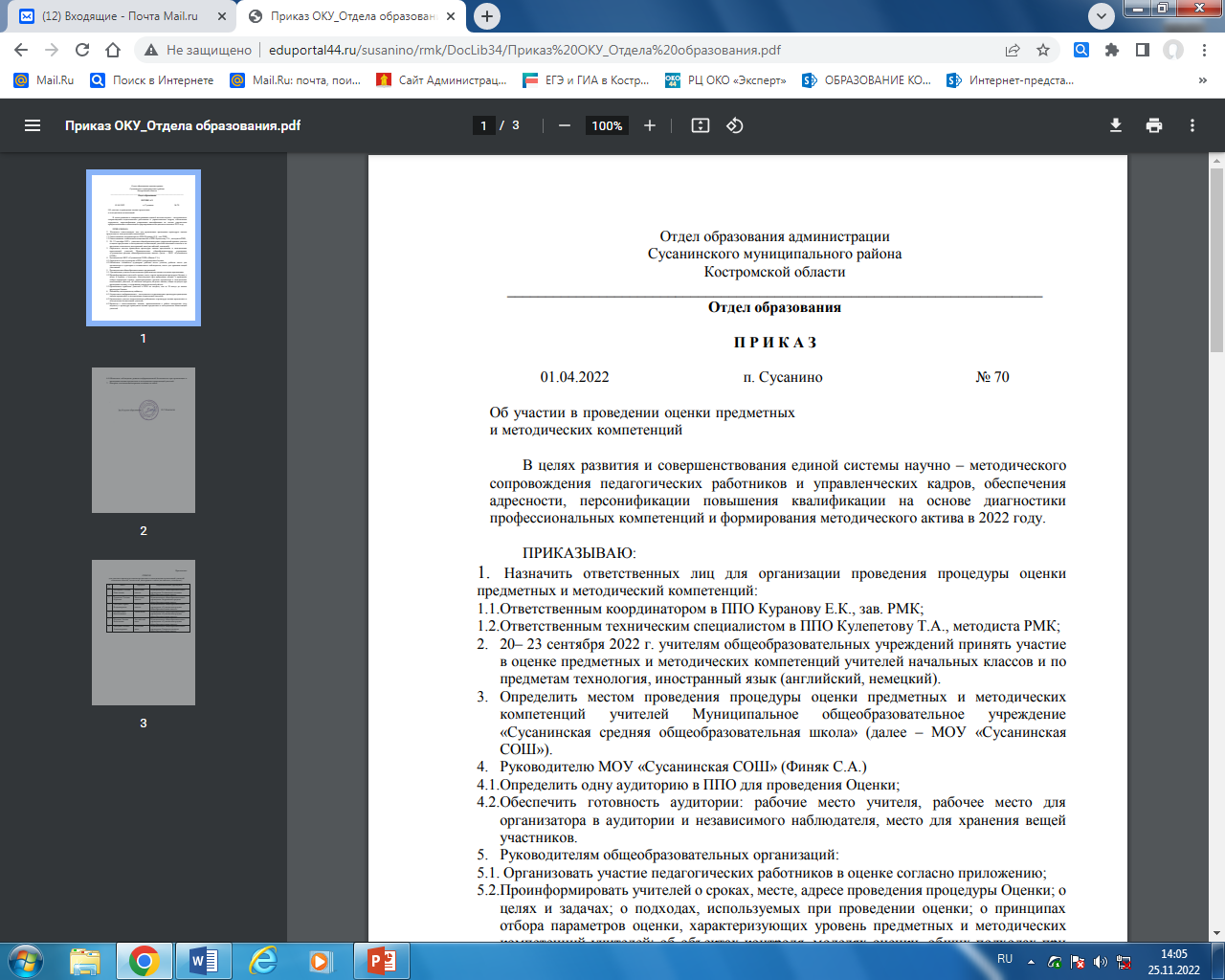 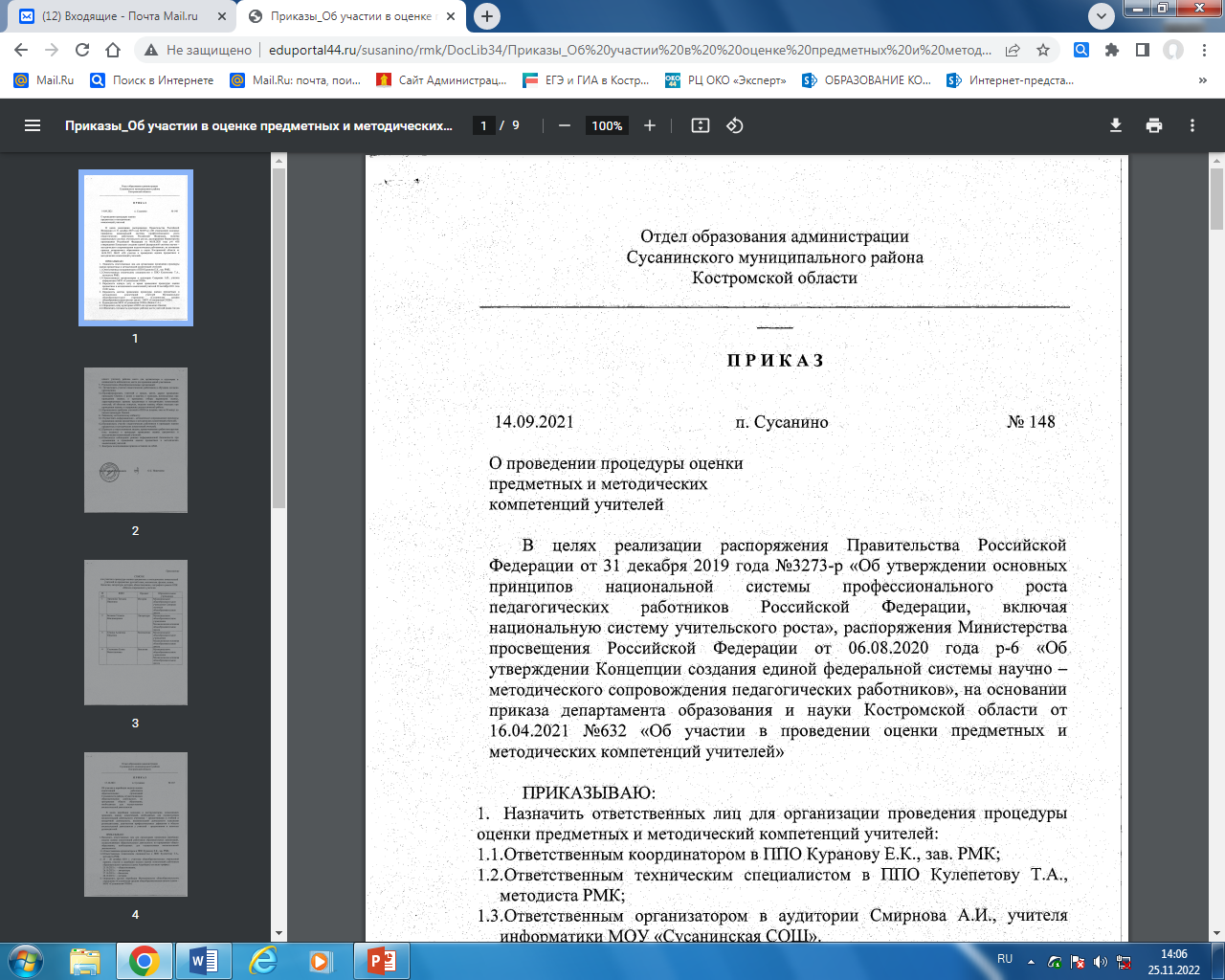 Муниципальная система оценки качества образования
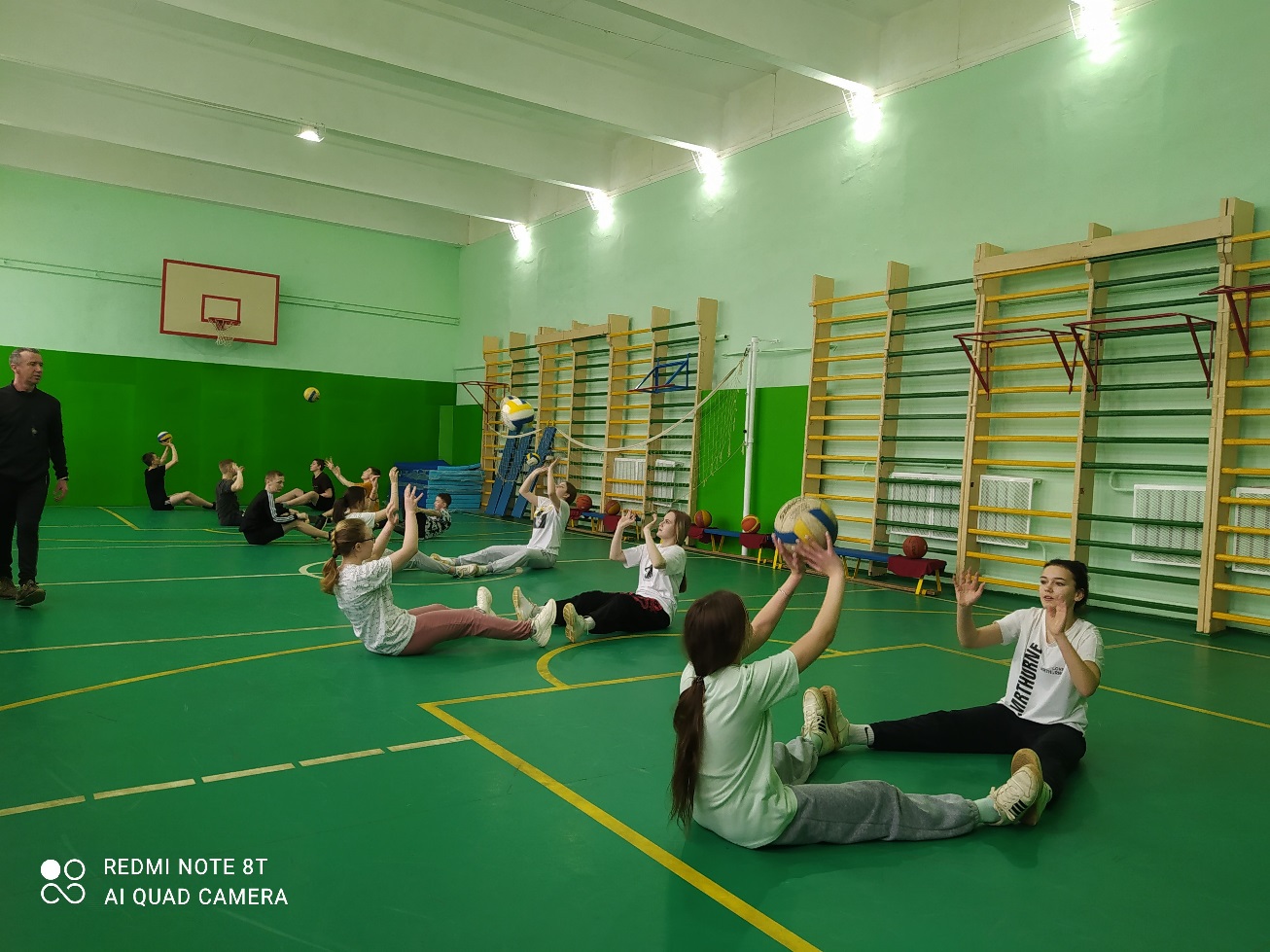 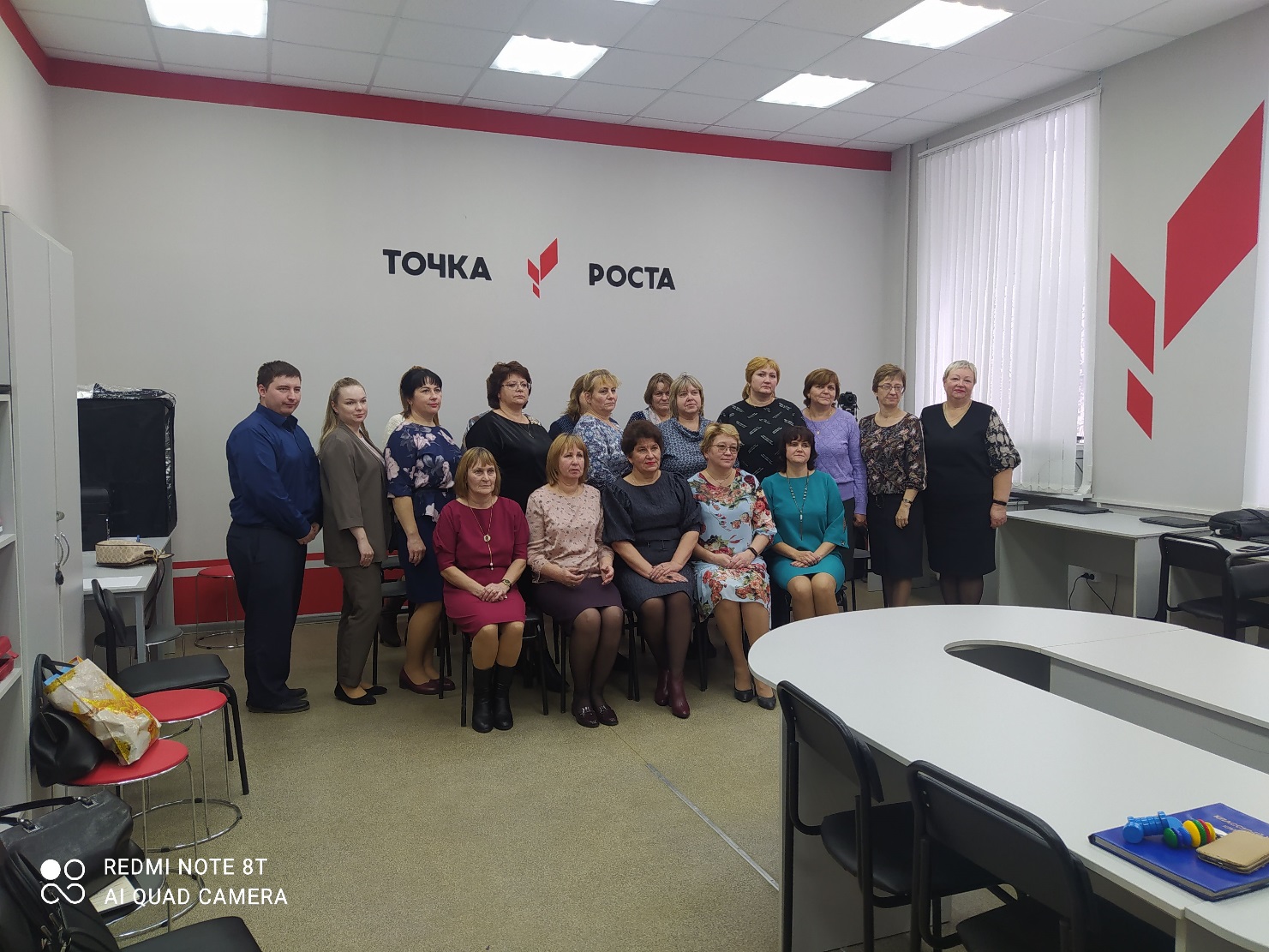 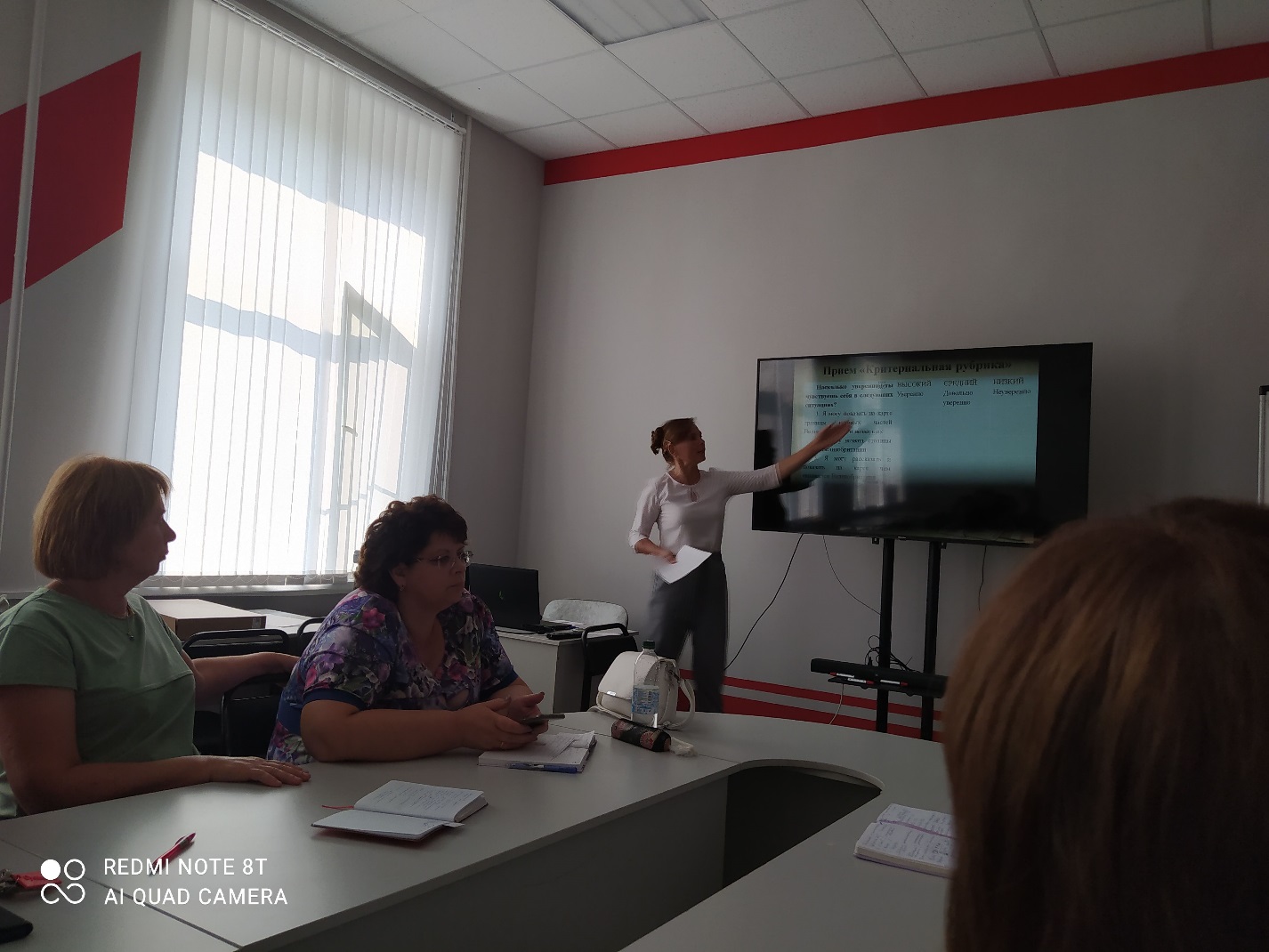 Муниципальная система оценки качества образования
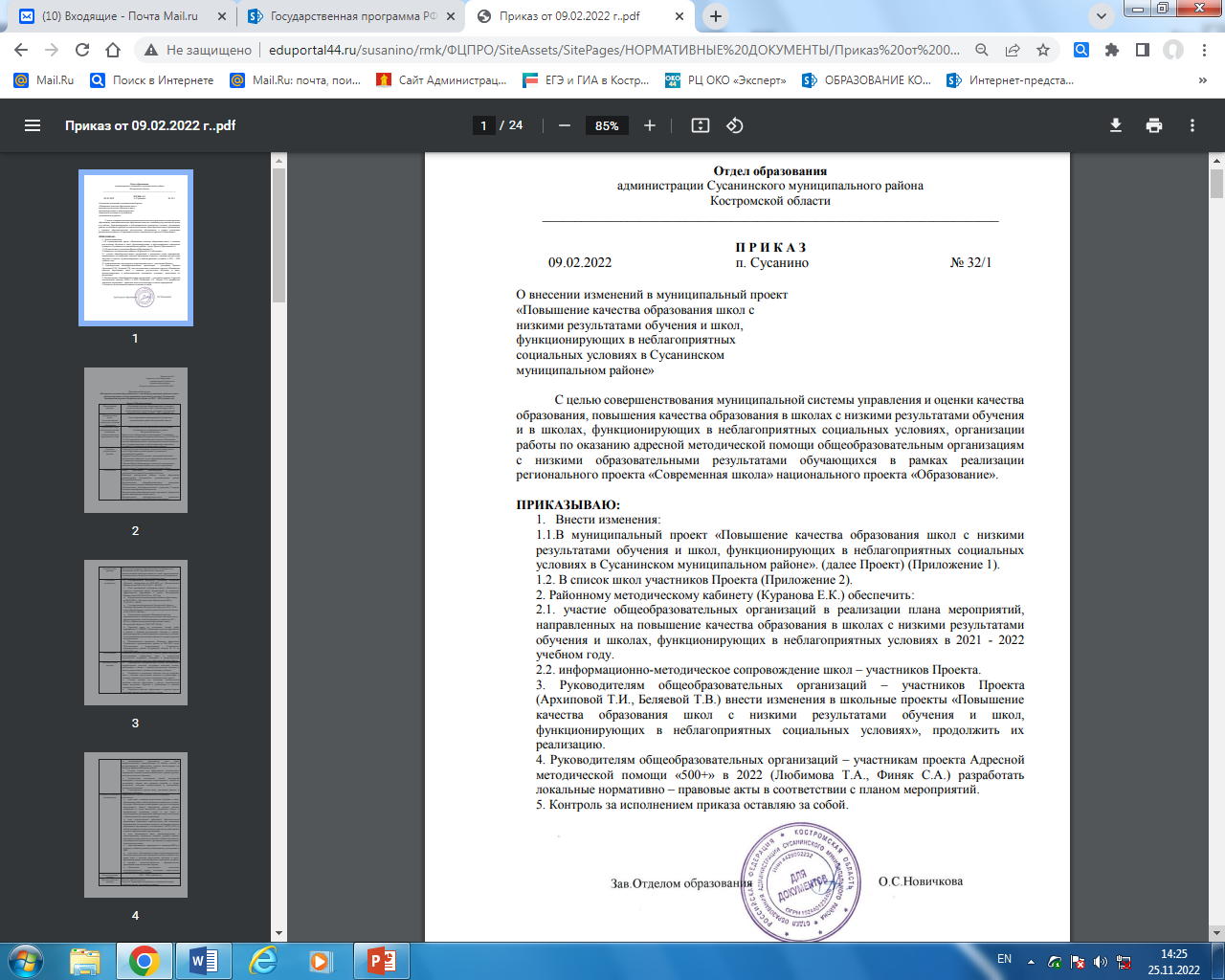 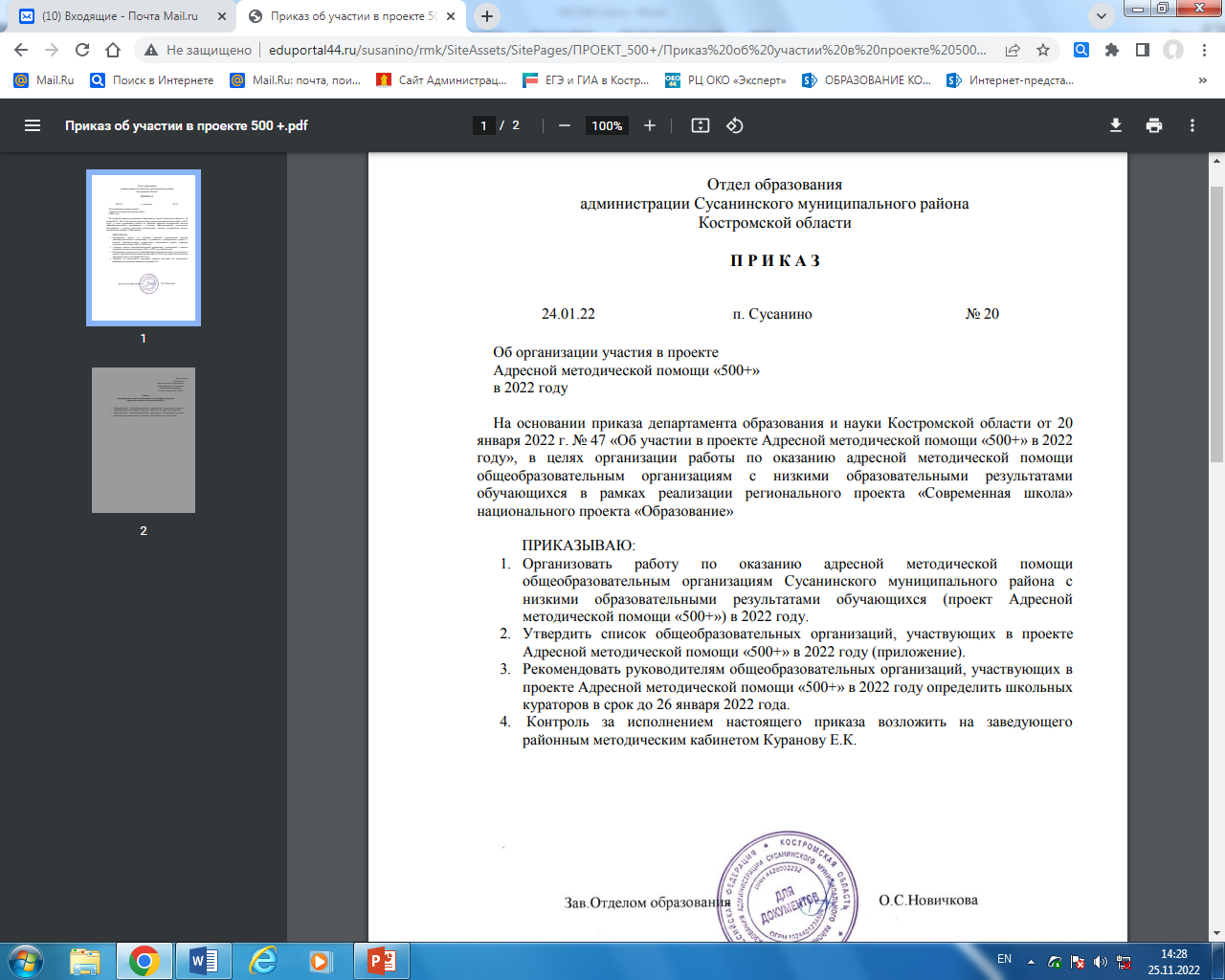 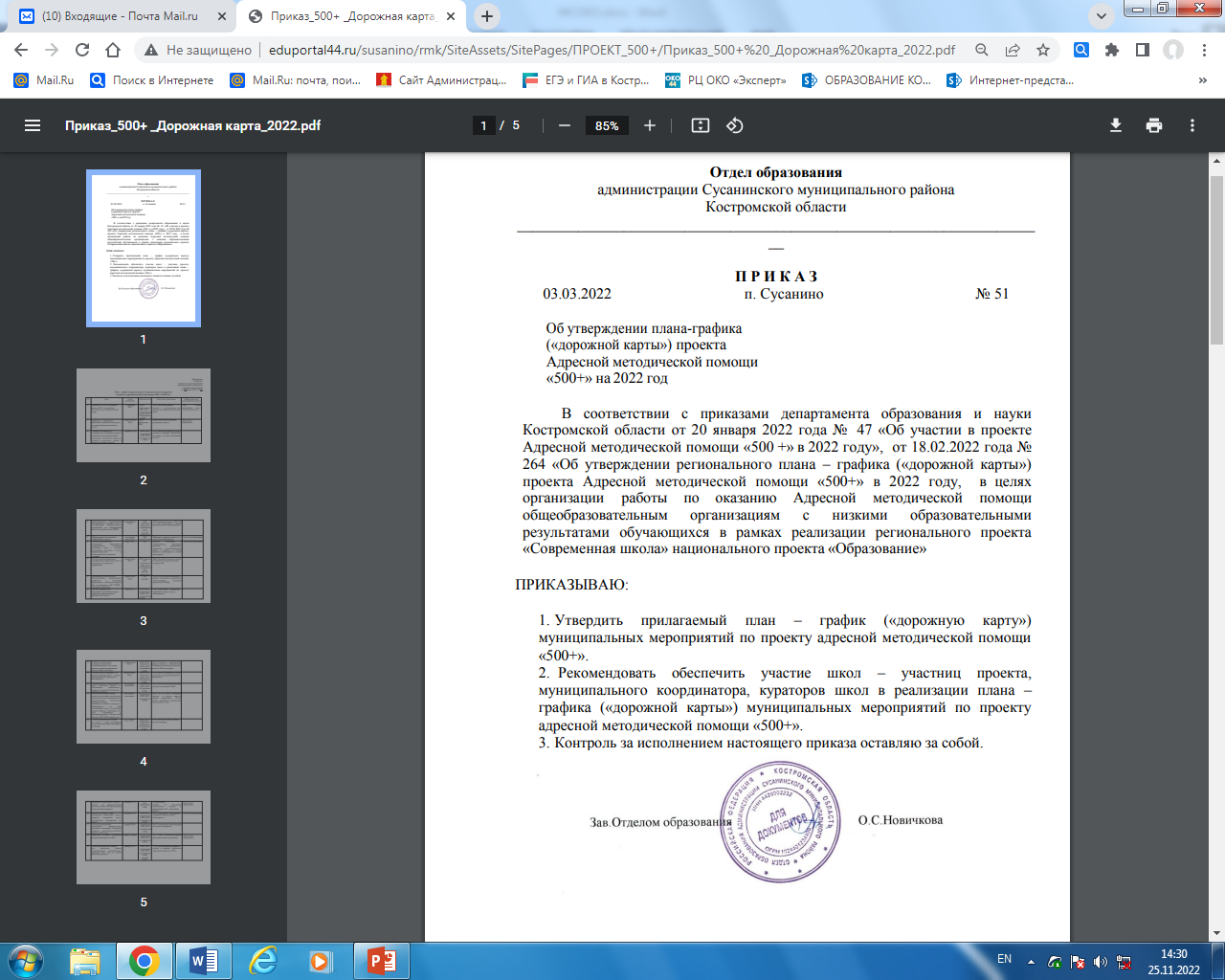 Система обеспечения объективности процедур оценки качества образования как механизм управления качеством образования в Сусанинском муниципальном районе
Куранова Елена Константиновна, заведующая районным методическим кабинетом отдела образования администрации Сусанинского муниципального района